Law and Grace: An OverviewJim McGowan, Th.D.Sugar Land Bible Church10-01-2023
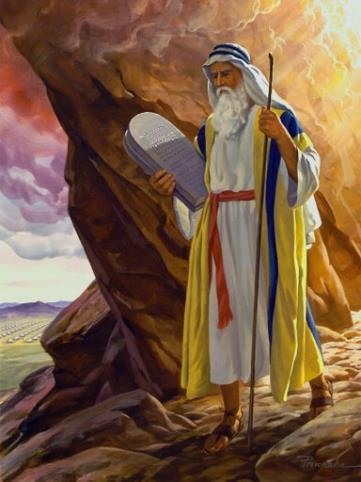 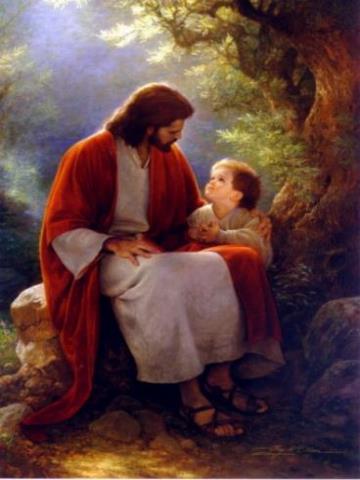 …but grace and truth were realized through Jesus Christ - John 1:17
For the Law was given through Moses…
Special thanks to Dr. Vern Peterman for access to his insights and resources.
Session 39 Outline
Review 
Purpose, Aim, and Objective
Session 38
Gentiles, Israel, and the Church – Part II
More Information
Charting The Future
Concluding Observations
Law and Grace
OUR PURPOSE, AIM AND OBJECTIVE
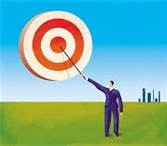 …is to Compare and Contrast Law and Grace so as to properly understand these two important themes and how they are related to the life of the New Testament Believer.
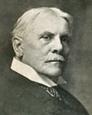 C. I. Scofield, D. D.
The Grace of God, The Fundamentals Vol. 3, Chapter VII, p. 98
We have, most of us, been reared and now live under the influence of Galatianism. Protestant theology, alas, is for the most part, thoroughly Galatianized, in that neither law nor grace are given their distinct and separated places, as in the counsels of God, but are mingled together in one incoherent system. The law is no longer, as in the Divine intent, a ministration of death (2 Cor. 3:7), of cursing (Gal. 3:10), of conviction (Rom. 3:19), because we are taught that we must try to keep it, and that by Divine help we may. Nor, on the other hand, does grace bring us blessed deliverance from the dominion of sin, for we are kept under the law as a rule of life despite the plain declaration, “Sin shall not have dominion over you: for ye are not under the law, but under grace” (Rom. 6:14). (emphasis mine)
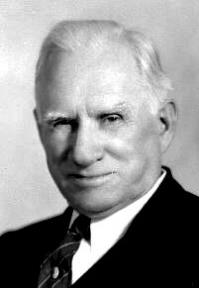 William R. Newell
Romans Verse-by-Verse (p. 274). 
Grand Rapids, MI: Christian Classics Ethereal Library.
It is because Reformed theology has kept us Gentiles under the Law,—if not as a means of righteousness, then as “a rule of life,” that all the trouble has arisen. The Law is no more a rule of life than it is a means of righteousness. Walking in the Spirit has now taken the place of walking by ordinances. God has another principle under which He has put his saints: “Ye are not under law, but, under grace! (Rom. 6:14)” (italics mine)
PDF Download Here: https://archive.org/details/Romans_Verse_By_Verse-NewellWR
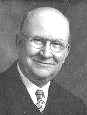 Henry Ironside
The Continual Burnt Offering: Daily Meditations on the Word of God (p. 265). Neptune, NJ: Loizeaux Brothers.
There is therefore now no condemnation 
to those who are in Christ Jesus. – Romans 8:1
In Romans 7 we have a man renewed by the Spirit of God, but struggling under law, hoping thereby to subdue or find deliverance from the power of the old Adamic nature (sin nature). In chapter 8 we have God’s (only) way of deliverance through the death and resurrection of Christ with which the believer is identified before God. The chapter begins with “no condemnation” and ends with “no separation.” All who are in Christ Jesus are accepted in the Beloved and as free from every charge of guilt as He is Himself. He [Jesus] paid our penalty on the cross. Now we are linked up with Him in resurrection, not under law but under grace.
Law and Grace: Review The SOM – Matthew 5:1–8:1 (Luke 6:17–49)
Matthew’s 3-Fold Purpose
To explain:
that Jesus in whom they had believed was the long-awaited Jewish Messiah
why the kingdom had been postponed despite the fact that the king had arrived
the interim program of God during the kingdom’s absence
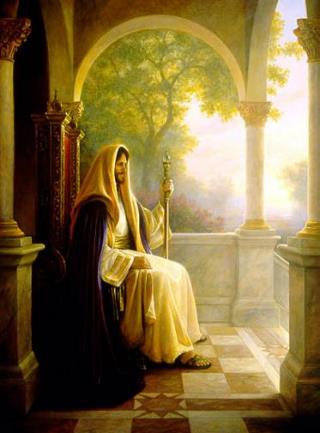 Session 39 Outline
Review 
Purpose, Aim, and Objective
Session 38
Gentiles, Israel, and the Church – Part II
More Information
Charting The Future
Concluding Observations
Law and Grace: The SOM – Matthew 5:1–8:1 (Luke 6:17–49)
THREE DIFFERENT GROUPS OF PEOPLE
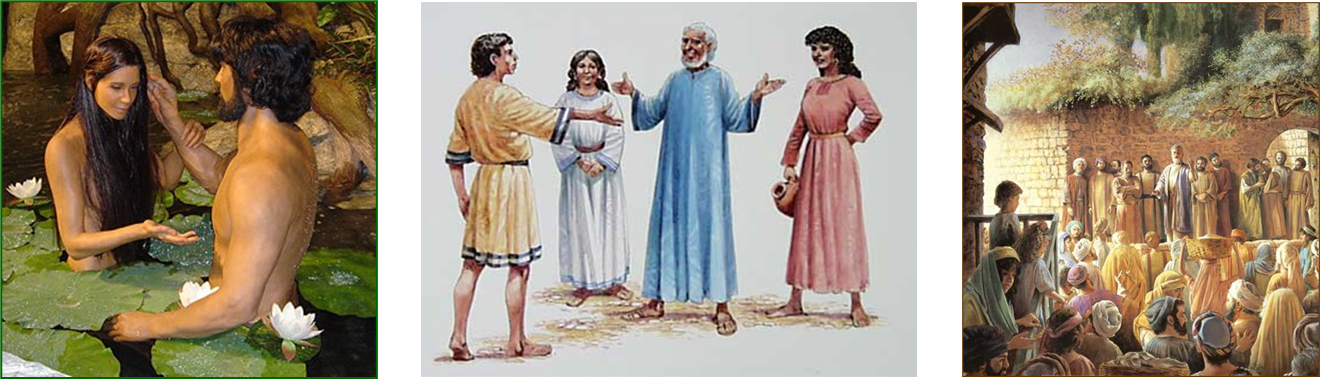 GENTILES
ISRAEL
ISRAEL
Law and Grace: The SOM – Matthew 5:1–8:1 (Luke 6:17–49)
Law and Grace: The SOM – Matthew 5:1–8:1 (Luke 6:17–49)
Session 39 Outline
Review 
Purpose, Aim, and Objective
Session 38
Gentiles, Israel, and the Church – Part II
More Information
Charting The Future
Concluding Observations
Law and Grace: The SOM – Matthew 5:1–8:1 (Luke 6:17–49)
GENTILES, ISRAEL & THE CHURCH - PART II
We could title our message today, “Where are they and where are we?”, because a fundamental and key point we want to make clear is, “Where does God have each of these three groups positioned?”
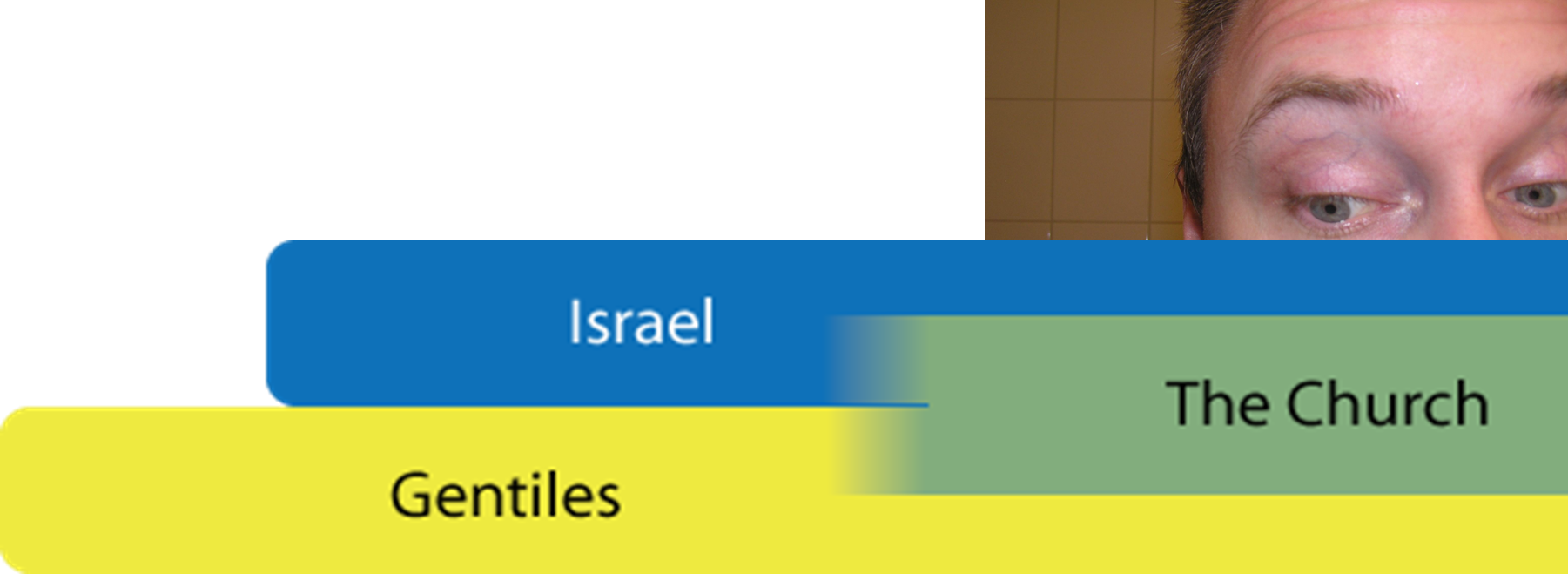 Law and Grace: The SOM – Matthew 5:1–8:1 (Luke 6:17–49)
BECAUSE LOCATION MATTERS…
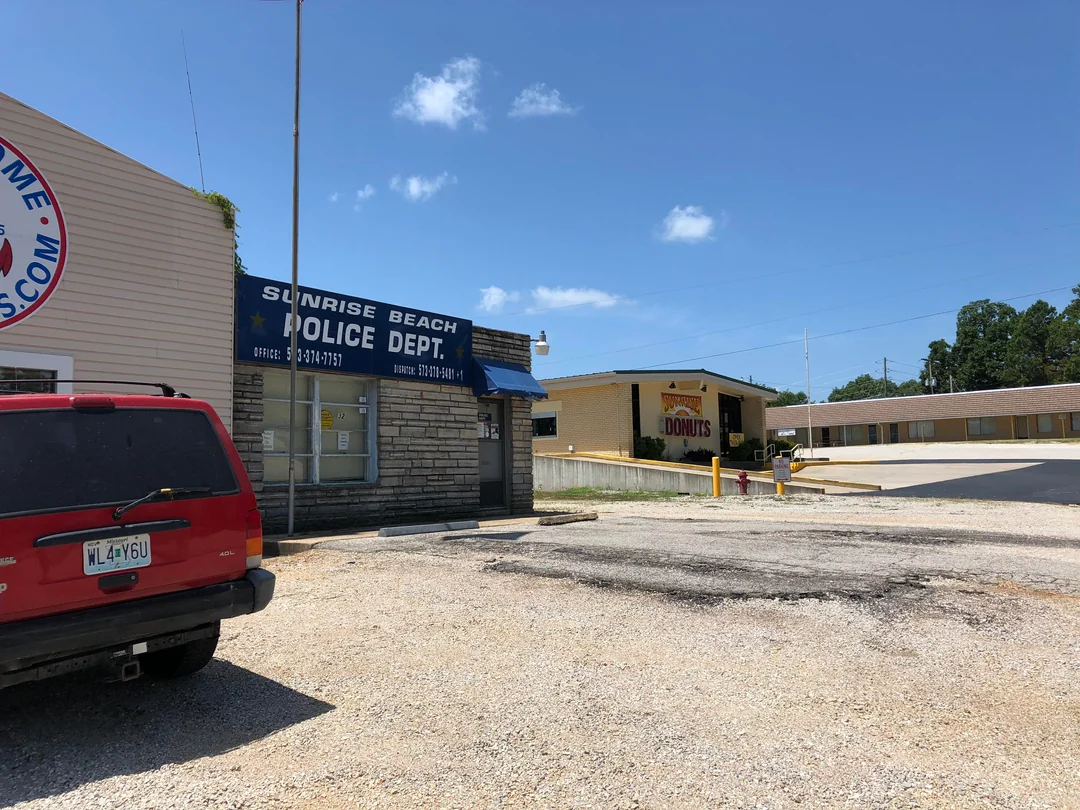 Law and Grace: The SOM – Matthew 5:1–8:1 (Luke 6:17–49)
HERE’S THE PATTERN
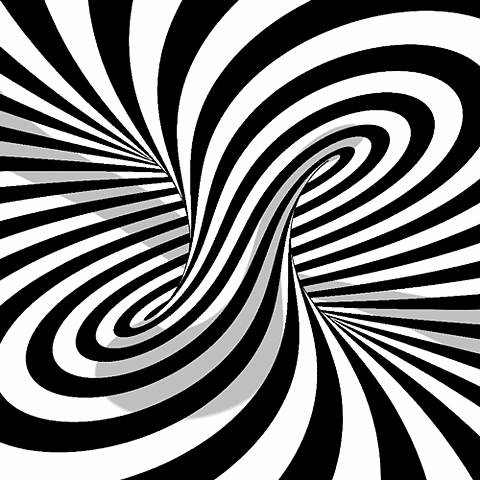 Law and Grace: The SOM – Matthew 5:1–8:1 (Luke 6:17–49)
HERE’S THE PATTERN
Gentiles, who are all of the non-Jews, begun in Adam, are an ethnic distinction whose place was and will be on the earth.
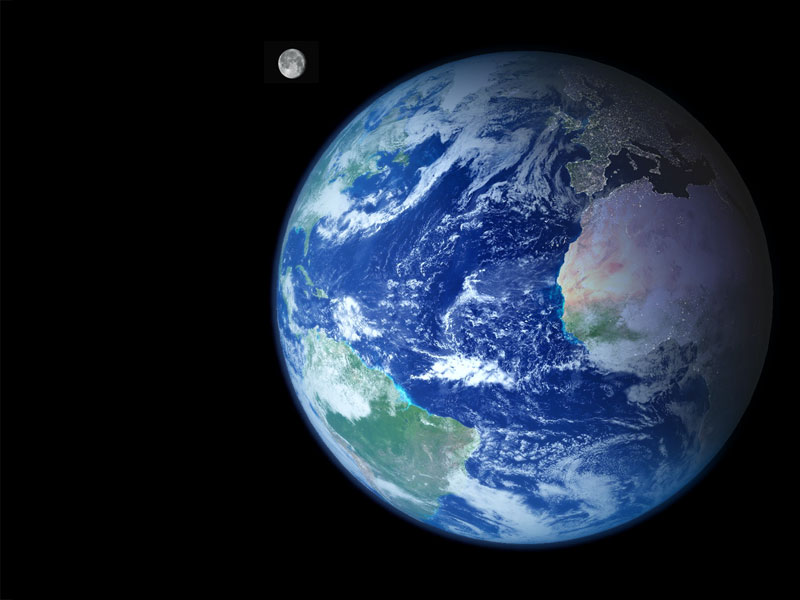 Law and Grace: The SOM – Matthew 5:1–8:1 (Luke 6:17–49)
HERE’S THE PATTERN
Israel, who is all of the Jews, begun in Abraham, Isaac and Jacob, is earthly, and the Gentiles’ access to God, forever.
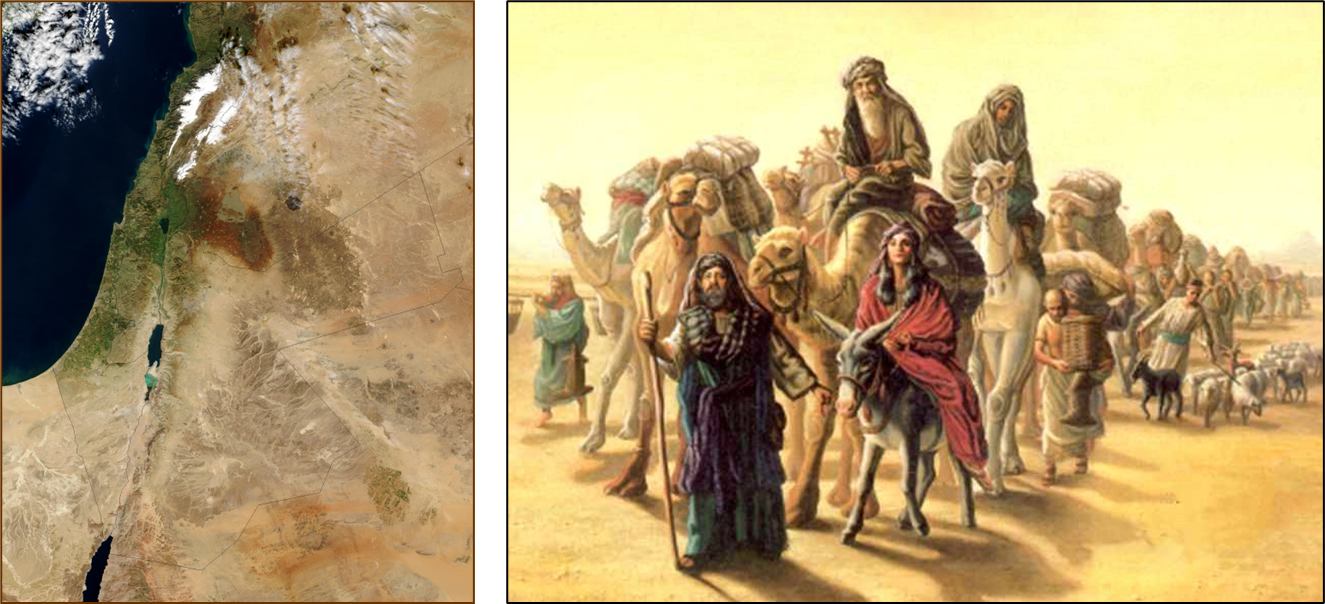 Law and Grace: The SOM – Matthew 5:1–8:1 (Luke 6:17–49)
HERE’S THE PATTERN
We in the body of Christ are a spiritual body, composed of ethnic Gentiles and Jews, whose blessings, spiritual location, and citizenship are heavenly in Christ.
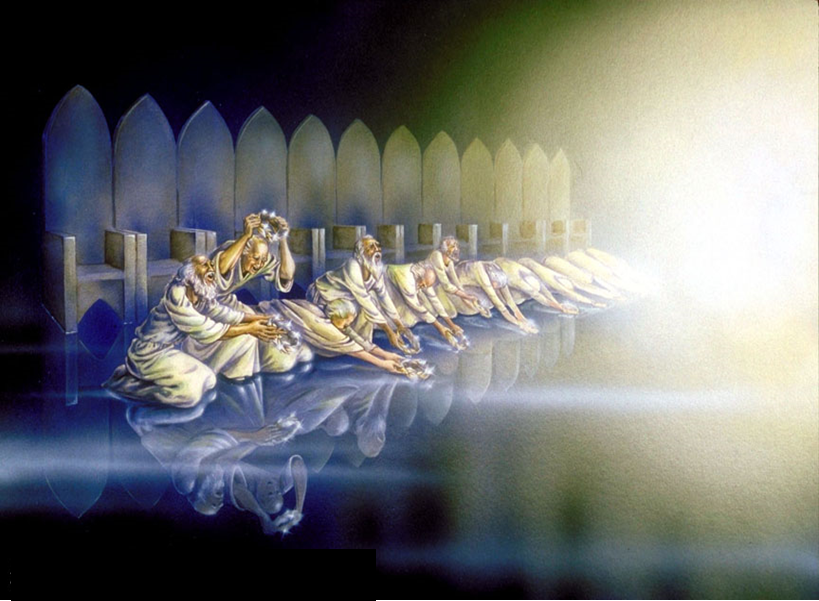 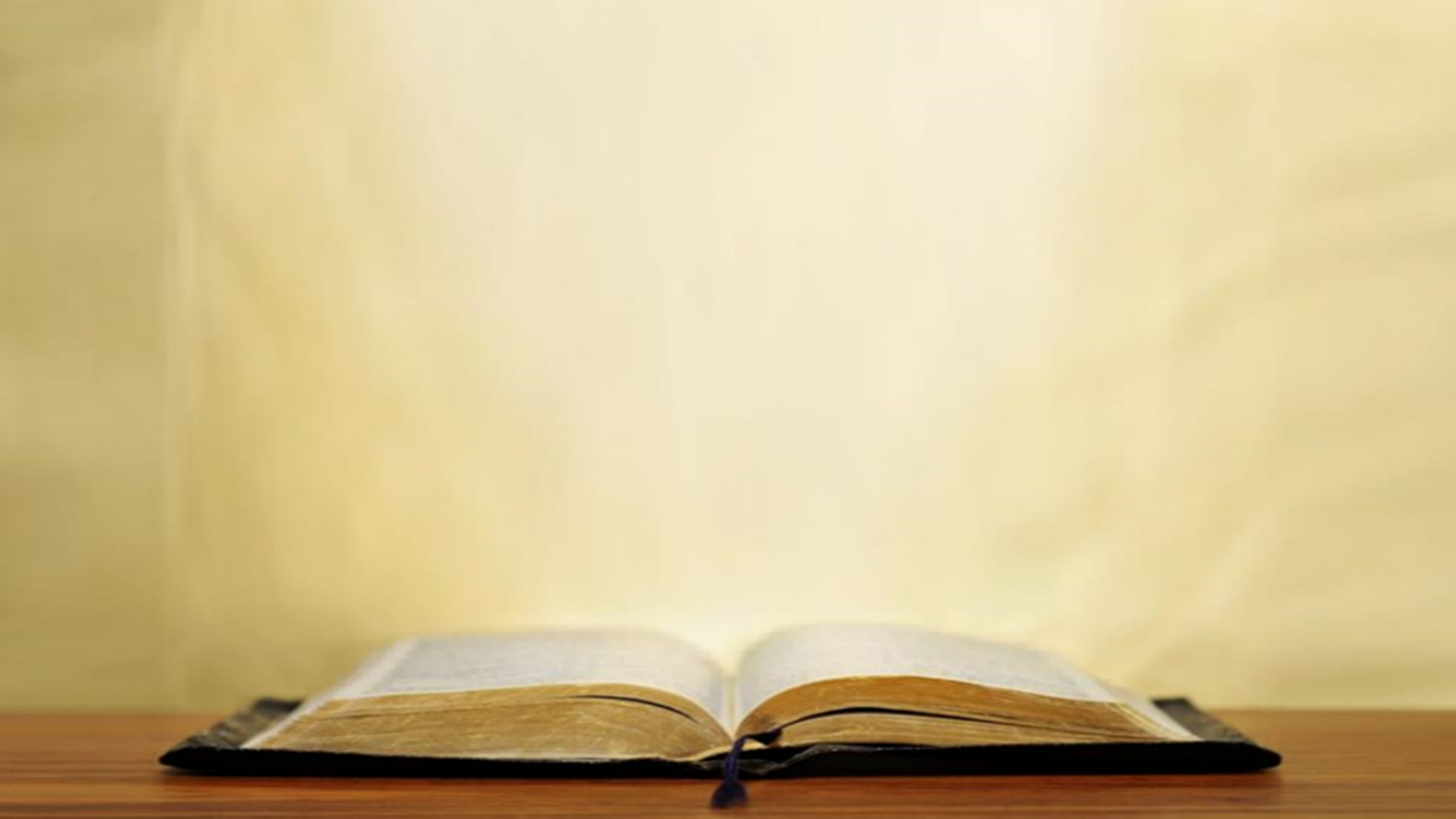 Philippians 3:20
For our citizenship is in heaven, from which also we eagerly wait for a Savior, the Lord Jesus Christ…
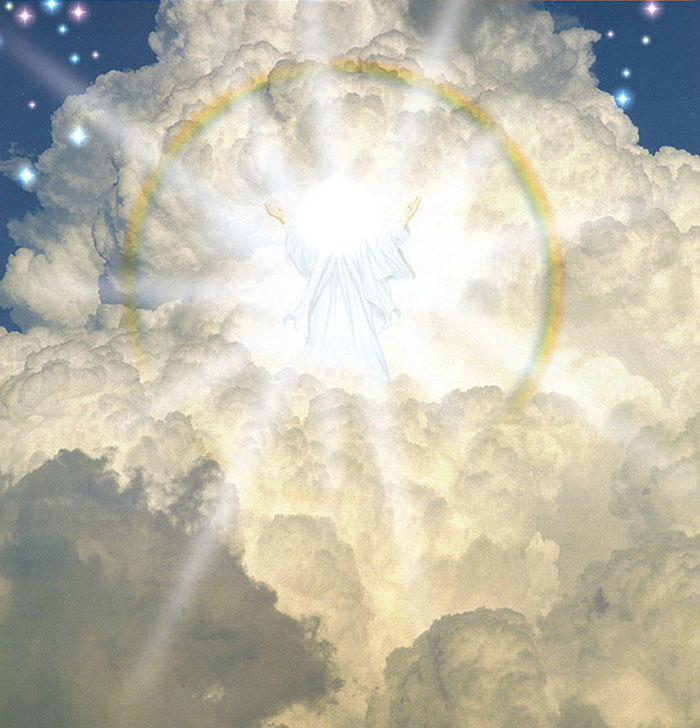 Law and Grace: The SOM – Matthew 5:1–8:1 (Luke 6:17–49)
AND THEY’RE OFF – WAY OFF!
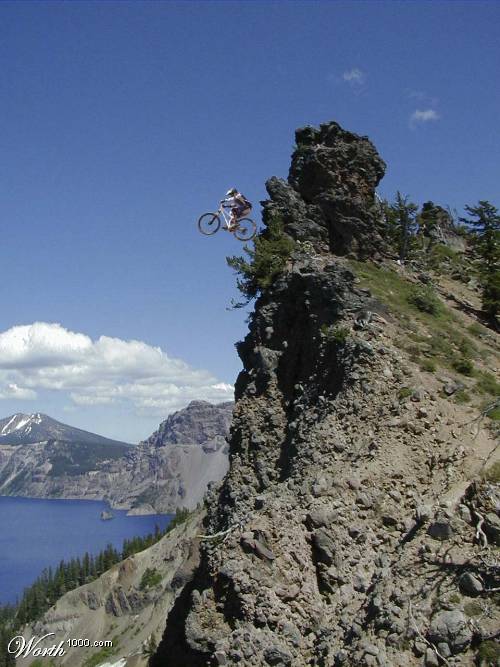 Law and Grace: The SOM – Matthew 5:1–8:1 (Luke 6:17–49)
AND THEY’RE OFF – WAY OFF!
The Gentiles, who all began in fallen Adam, had as their primary stewards Adam and Noah.
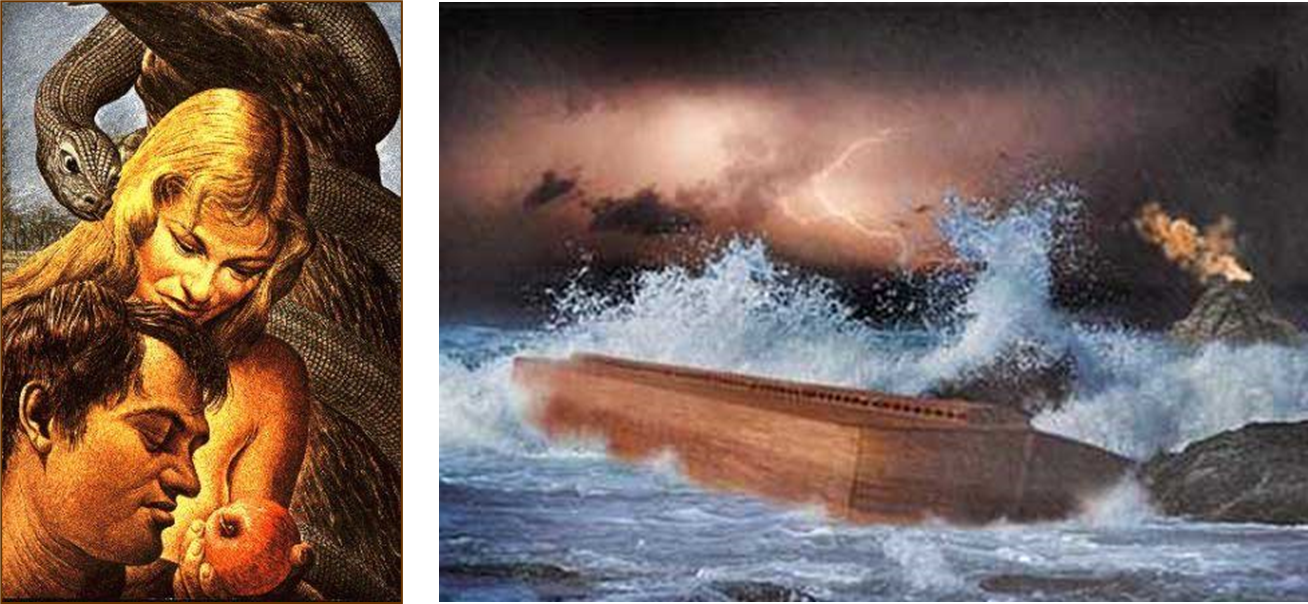 Law and Grace: The SOM – Matthew 5:1–8:1 (Luke 6:17–49)
AND THEY’RE OFF – WAY OFF!
Though a very few walked with God, great judgments mark their path:   Fall, Flood and Babel.
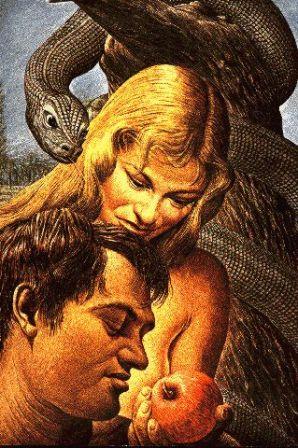 Law and Grace: The SOM – Matthew 5:1–8:1 (Luke 6:17–49)
AND THEY’RE OFF – WAY OFF!
Though a very few walked with God, great judgments mark their path:   Fall, Flood and Babel.
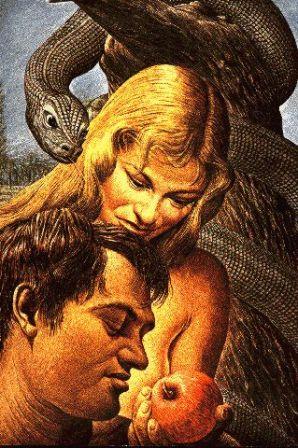 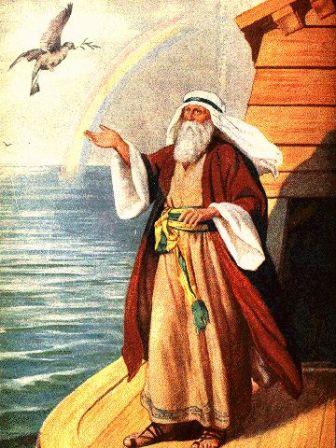 Law and Grace: The SOM – Matthew 5:1–8:1 (Luke 6:17–49)
AND THEY’RE OFF – WAY OFF!
Though a very few walked with God, great judgments mark their path:   Fall, Flood and Babel.
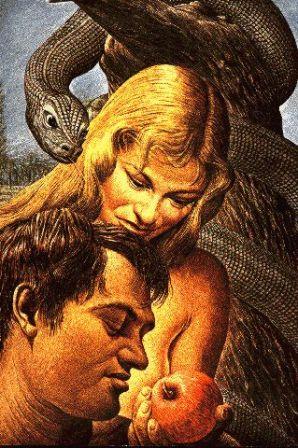 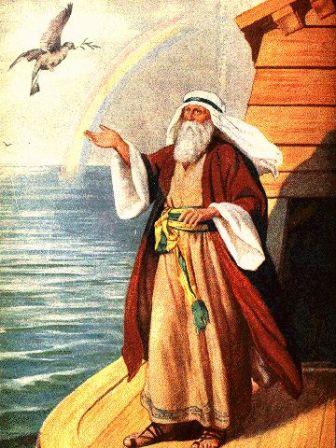 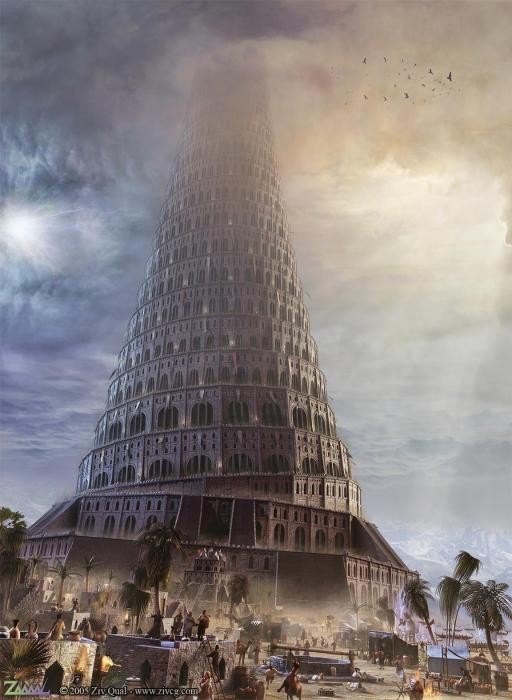 Law and Grace: The SOM – Matthew 5:1–8:1 (Luke 6:17–49)
AND THEY’RE OFF – WAY OFF!
Under the founding Gentiles, the earth was the center of their domain:
Earth cursed.
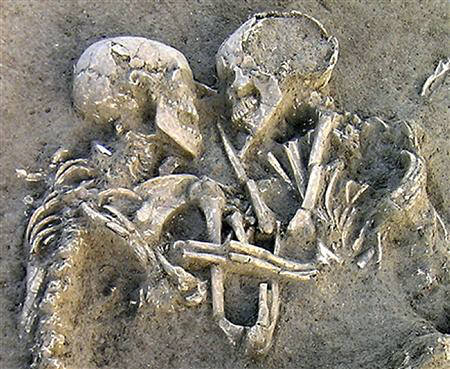 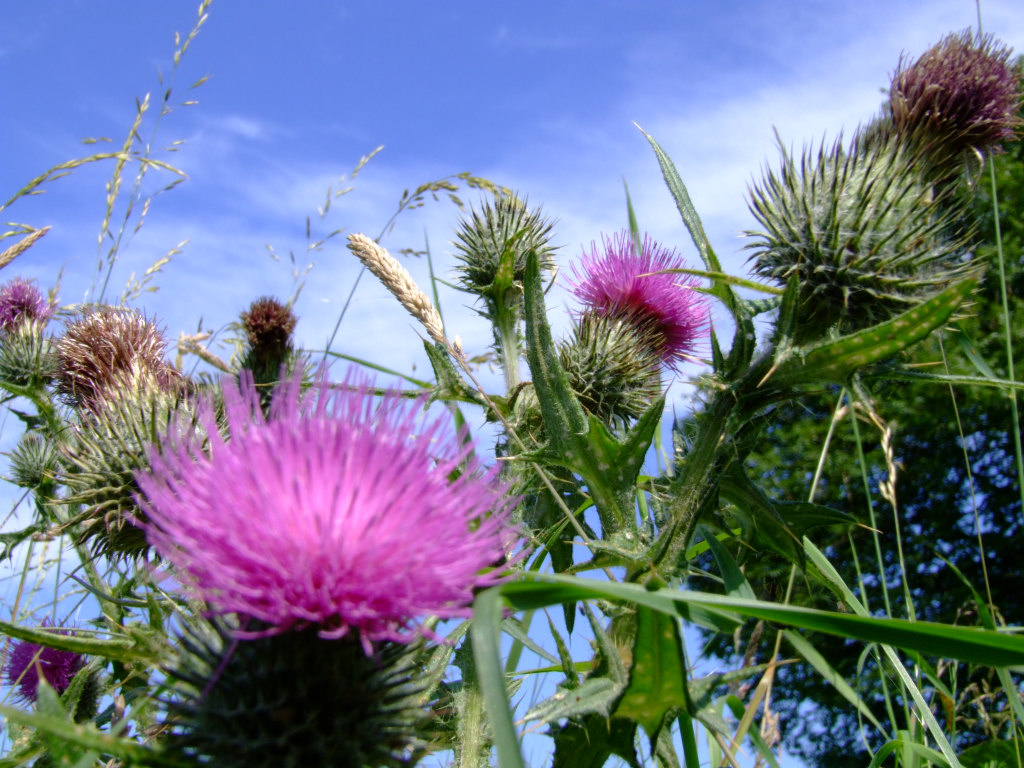 Law and Grace: The SOM – Matthew 5:1–8:1 (Luke 6:17–49)
AND THEY’RE OFF – WAY OFF!
Under the founding Gentiles, the earth was the center of their domain:
Earth flooded.
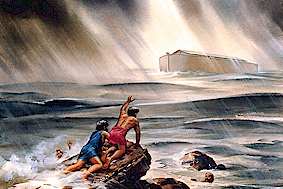 Law and Grace: The SOM – Matthew 5:1–8:1 (Luke 6:17–49)
AND THEY’RE OFF – WAY OFF!
Under the founding Gentiles, the earth was the center of their domain:
Earth was given a rainbow as a sign that God would not ever flood it again. .
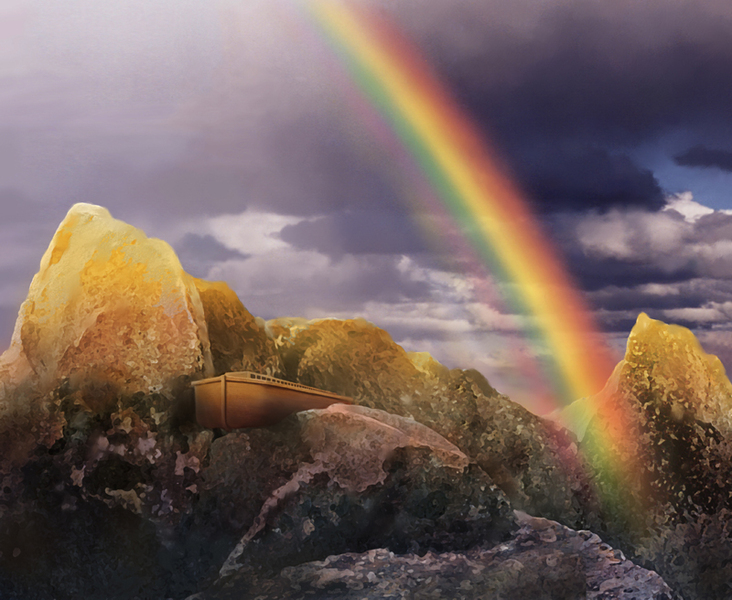 Law and Grace: The SOM – Matthew 5:1–8:1 (Luke 6:17–49)
GENTILES, NATIONS, PEOPLES: EARTHLY
In the chart from our last session, we said that the Gentiles are also called ‘the nations’ and ‘the peoples’ in God’s word. 
In the Greek translation of the Old Testament called the Septuagint (LXX) and in the New Testament, the Greek word most often translated Gentile, is ethnos.
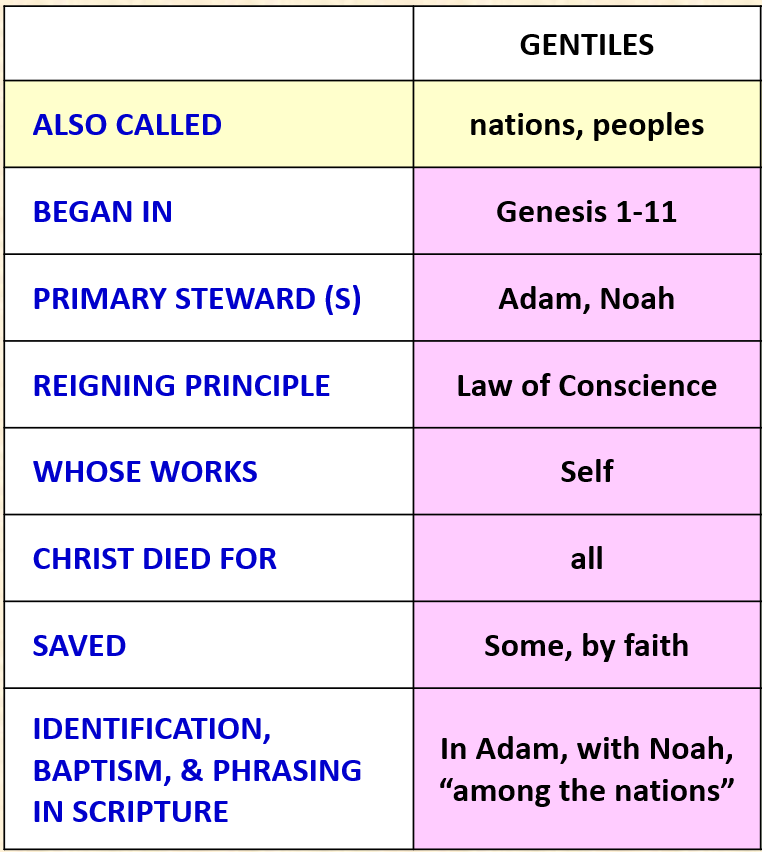 Law and Grace: The SOM – Matthew 5:1–8:1 (Luke 6:17–49)
GENTILES, NATIONS, PEOPLES: EARTHLY
Typical terms in the Bible that refer to the Gentiles are:
Nations of the earth
Peoples of the earth
Kings of the earth
These terms all identify and underscore that earth is their home.
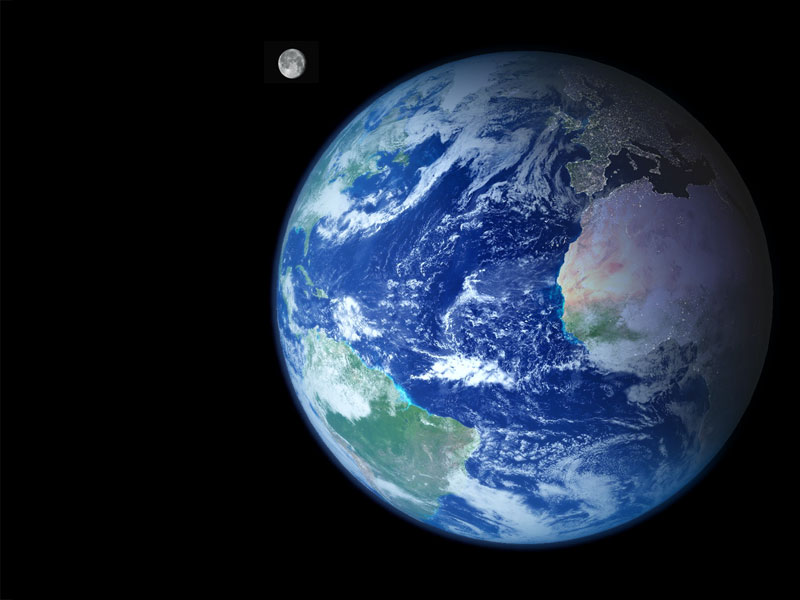 Law and Grace: The SOM – Matthew 5:1–8:1 (Luke 6:17–49)
ISRAEL, HEBREWS, JEWS: EARTHLY FOR THE SAKE OF BLESSING AND ACCESS
Abraham, and then Isaac and Jacob were promised an earthly land, and Moses led the Israelites to it, also giving them  the Law (all 613!).
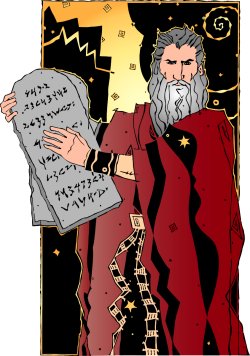 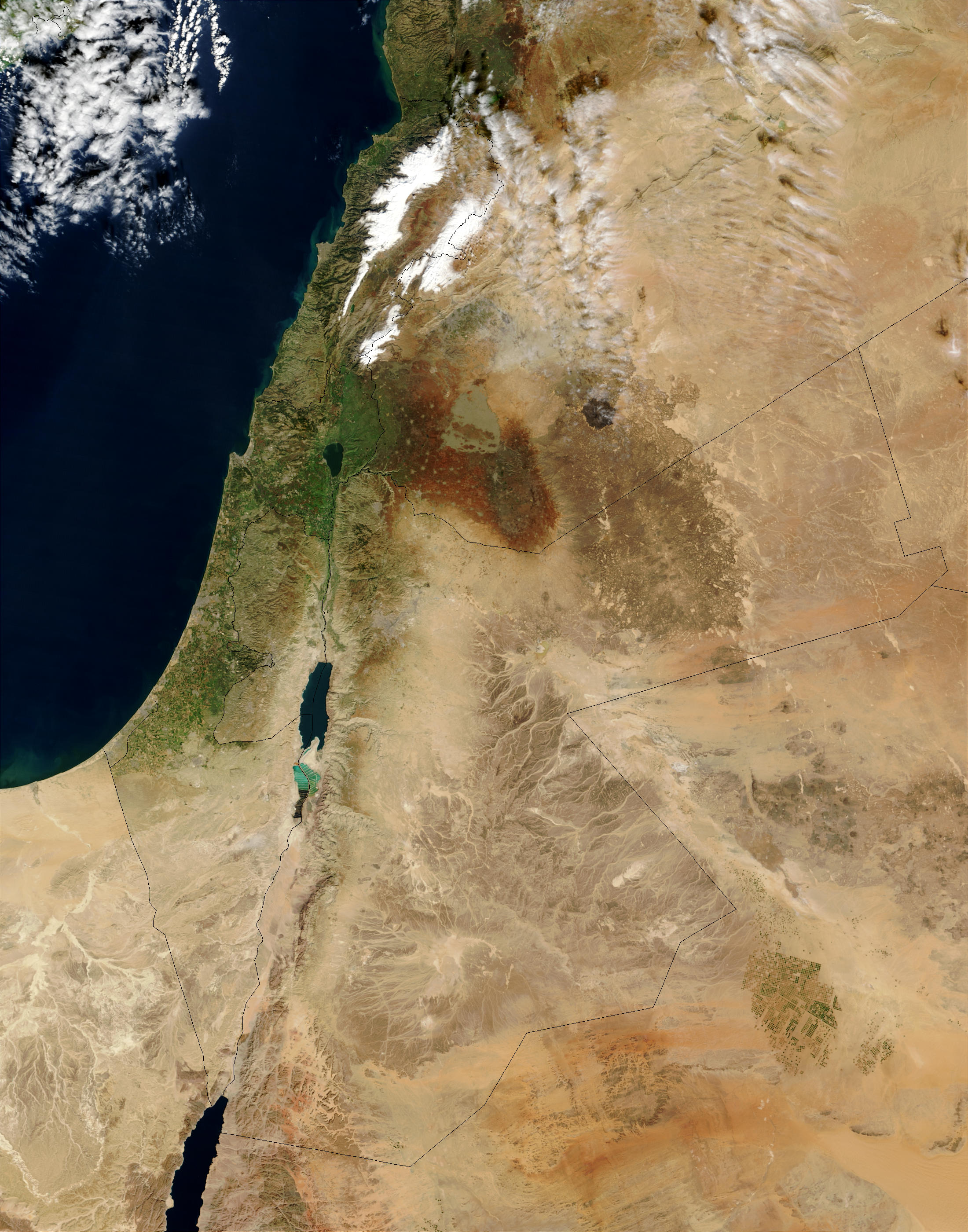 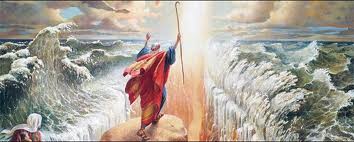 Law and Grace: The SOM – Matthew 5:1–8:1 (Luke 6:17–49)
ISRAEL, HEBREWS, JEWS: EARTHLY FOR THE SAKE OF BLESSING AND ACCESS
As the Israelites obey the Law of Moses they will be blessed in earthly ways and will have the respect of the Gentiles.
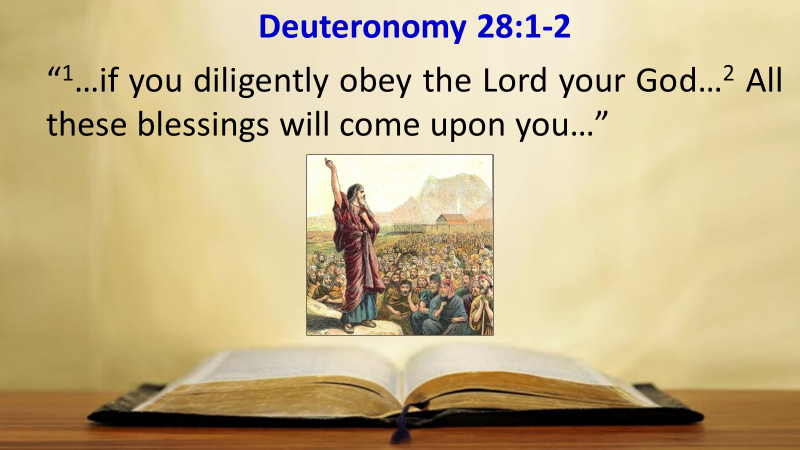 Law and Grace: The SOM – Matthew 5:1–8:1 (Luke 6:17–49)
ISRAEL, HEBREWS, JEWS: EARTHLY FOR THE SAKE OF BLESSING AND ACCESS
The Israelites, from the tabernacle in the wilderness to the four temples in Jerusalem and the New Jerusalem are the Gentiles’ access.
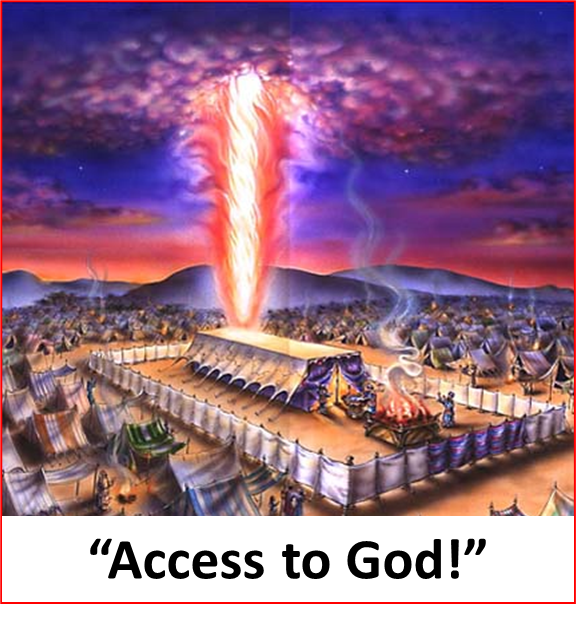 Law and Grace: The SOM – Matthew 5:1–8:1 (Luke 6:17–49)
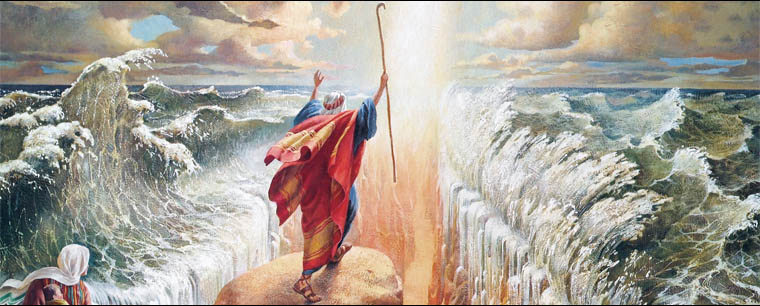 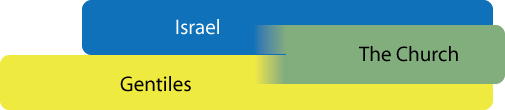 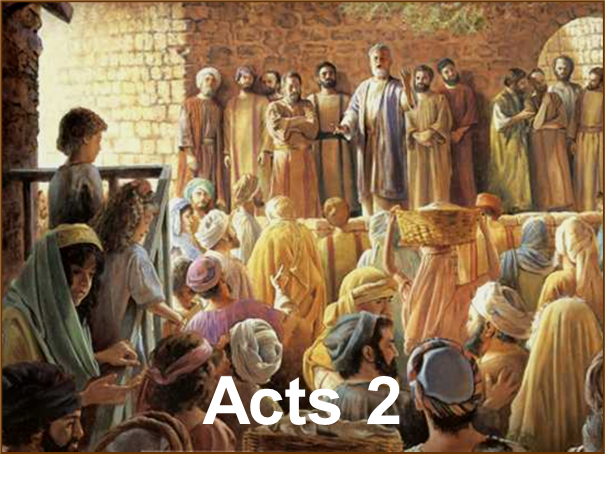 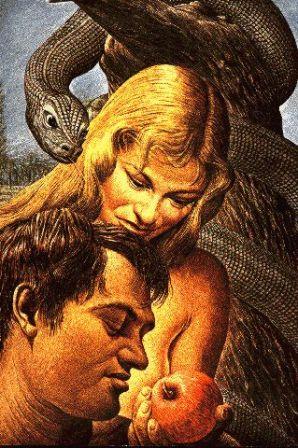 Session 39 Outline
Review 
Purpose, Aim, and Objective
Session 38
Gentiles, Israel, and the Church – Part II
More Information
Charting The Future
Concluding Observations
Law and Grace: The SOM – Matthew 5:1–8:1 (Luke 6:17–49)
THE FUTURE TOLD, WELL IN ADVANCE
Tribulation      Millennial Kingdom     Eternity
7 years         1000 years                    timeless
Before the seven-year Tribulation period begins, all Church Age believers will be taken up to be with the Lord (the Rapture) and we, in the Church, will forever be the Bride of Christ, ever to be with Him as His bride.
Law and Grace: The SOM – Matthew 5:1–8:1 (Luke 6:17–49)
THE CHURCH, CHRIST’S BRIDE, RAPTURED!
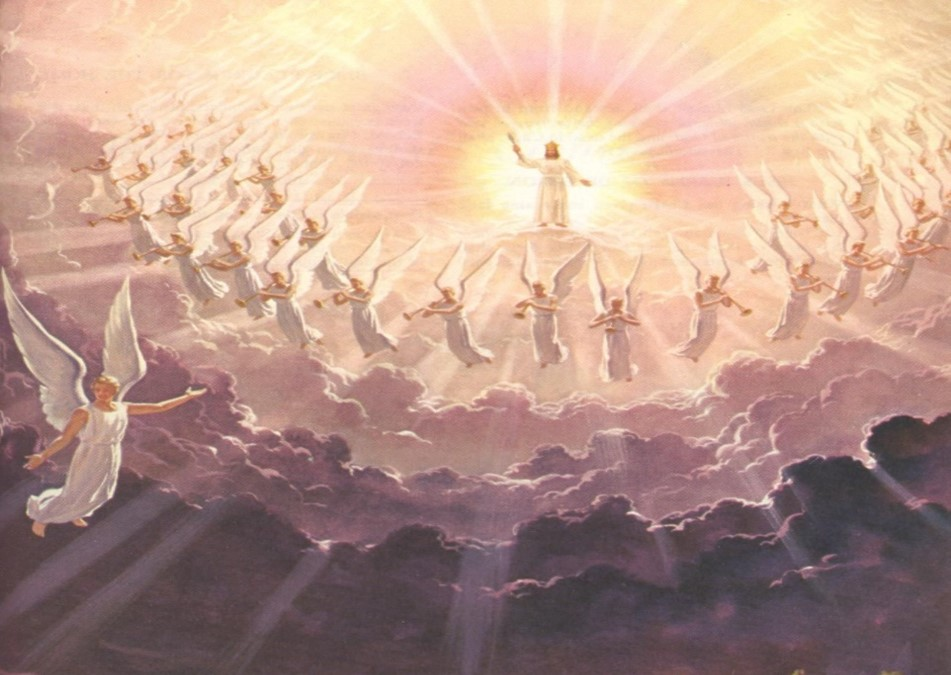 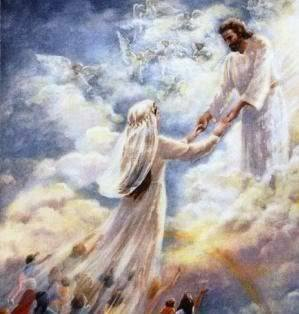 Law and Grace: The SOM – Matthew 5:1–8:1 (Luke 6:17–49)
THE FUTURE TOLD, WELL IN ADVANCE
Tribulation      Millennial Kingdom     Eternity
7 years         1000 years                    timeless
After the seven-year Tribulation period, Jesus Christ will return to earth to reign during the Millennial Kingdom and when He comes, He will come with angels, Old Testament saints, Martyred Tribulation saints… AND US!
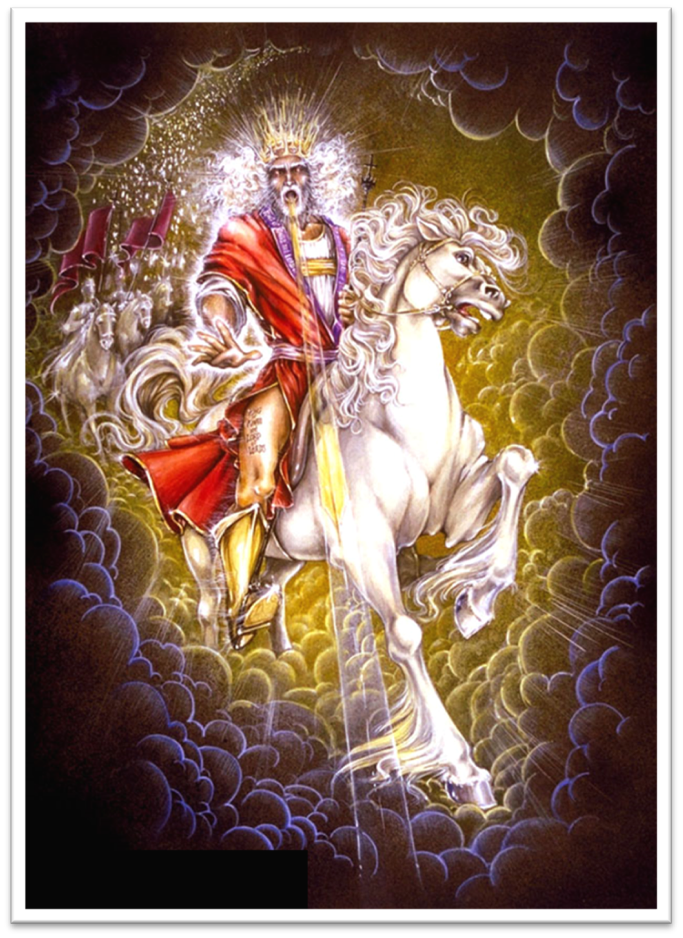 Law and Grace: The SOM – Matthew 5:1–8:1 (Luke 6:17–49)
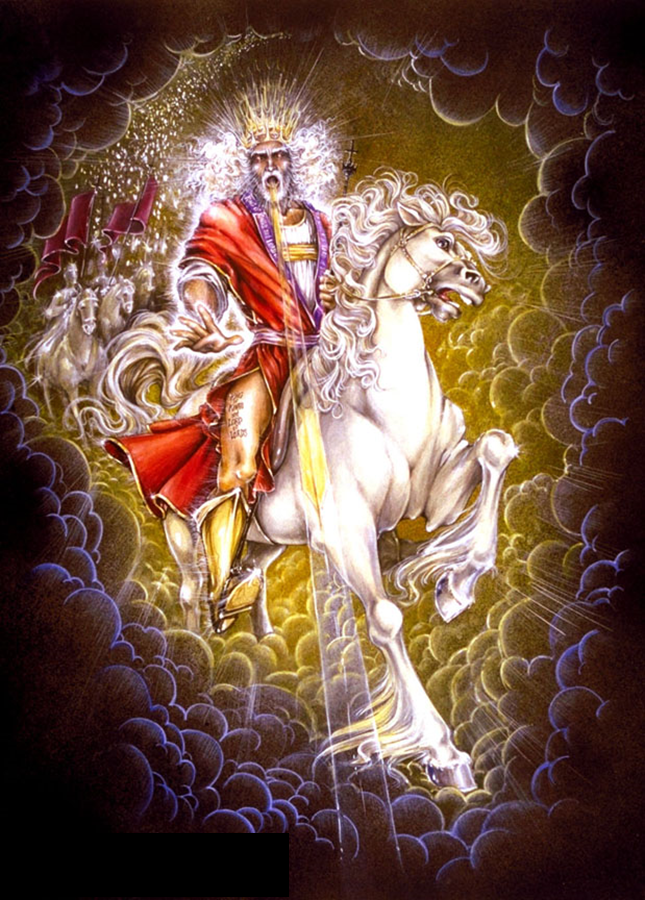 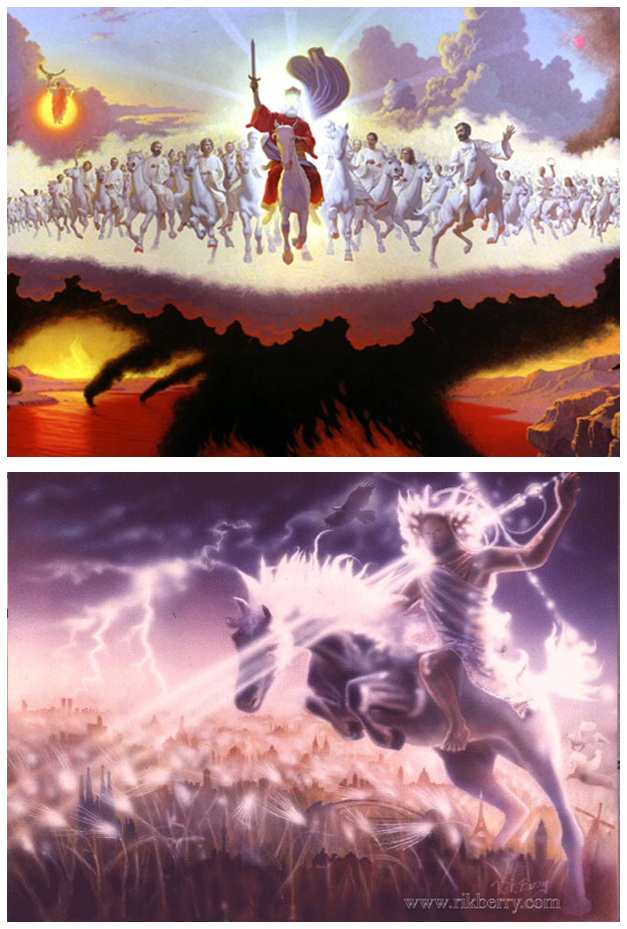 Law and Grace: The SOM – Matthew 5:1–8:1 (Luke 6:17–49)
THE FUTURE TOLD, WELL IN ADVANCE
Tribulation      Millennial Kingdom     Eternity
During the Millennial Kingdom the earth will be repopulated by both Jews and Gentiles who have come to faith in Jesus and also survived, the seven-year Tribulation period.
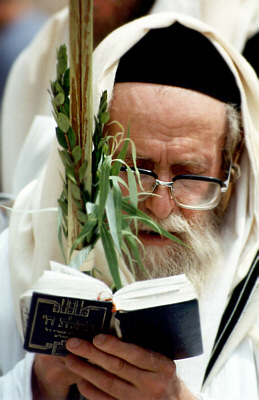 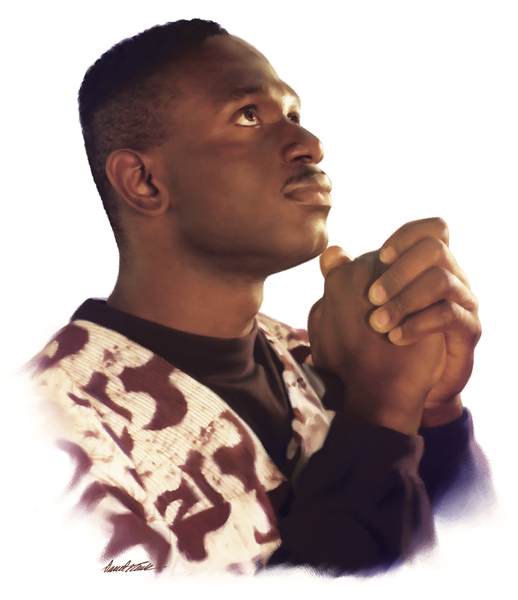 Law and Grace: The SOM – Matthew 5:1–8:1 (Luke 6:17–49)
THE FUTURE TOLD, WELL IN ADVANCE
During the Millennial Kingdom Christ will reign from Jerusalem as:
the King of Israel, and as
the King of kings and Lord of lords over the Gentiles. 
Christ will not reign over the Church as He will over Israel and the Gentiles, rather, we in the Church will reign with Christ as His bride.
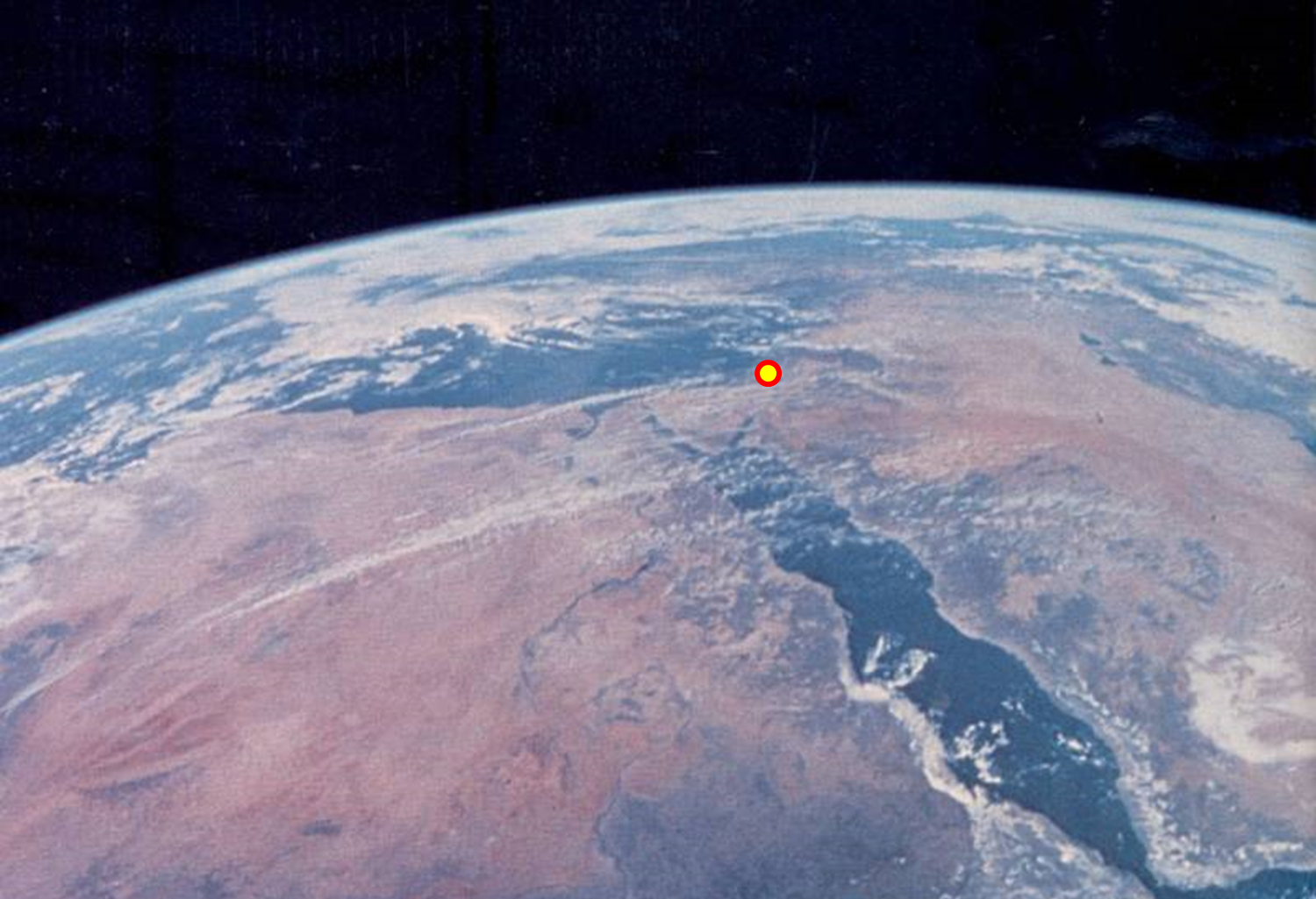 Law and Grace: The SOM – Matthew 5:1–8:1 (Luke 6:17–49)
THE FUTURE TOLD, WELL IN ADVANCE
Tribulation      Millennial Kingdom     Eternity
7 years         1000 years                    timeless
After the Millennial Kingdom we will transition into the Eternal State, where God will create New Heavens and a New Earth.  
The New Jerusalem will be relocated from Heaven to the New Earth and both will be populated by believers of all dispensations, who will all have new, resurrected, bodies.
Law and Grace: The SOM – Matthew 5:1–8:1 (Luke 6:17–49)
ISRAEL, HEBREWS, JEWS: EARTHLY FOR THE SAKE OF BLESSING AND ACCESS
The Israelites, from the tabernacle in the wilderness to the four temples in Jerusalem and the New Jerusalem are the Gentiles’ access.
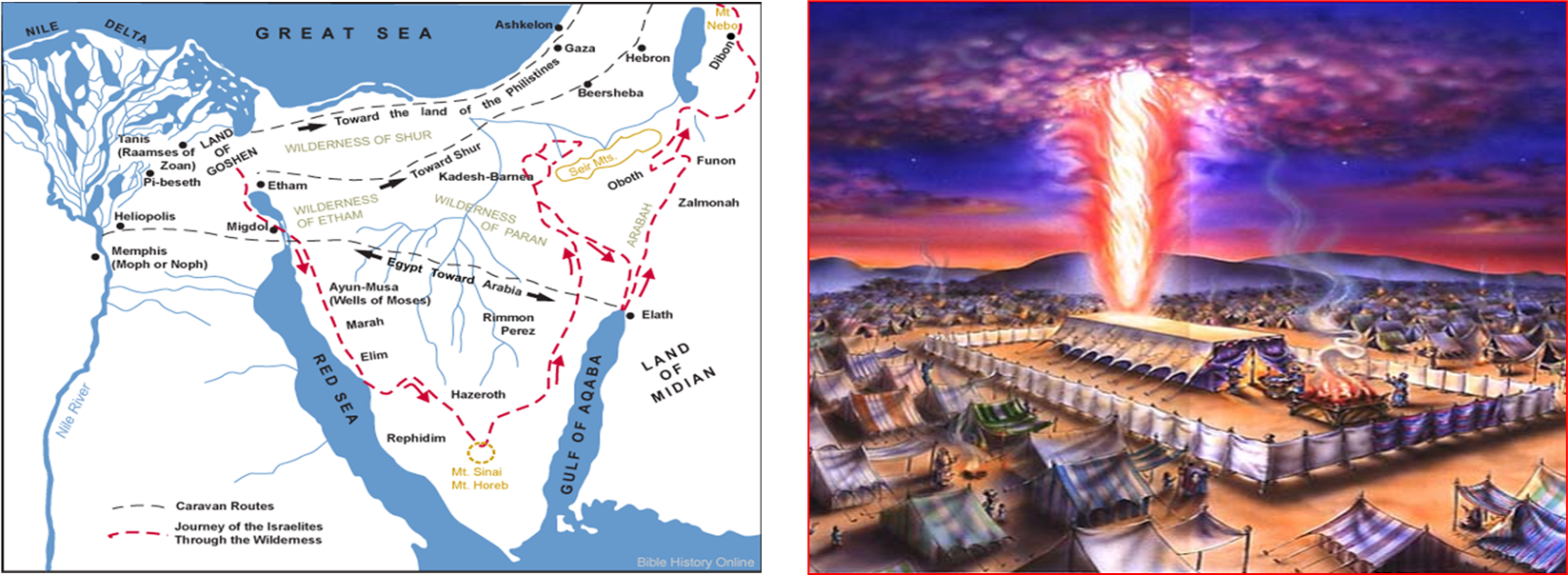 Law and Grace: The SOM – Matthew 5:1–8:1 (Luke 6:17–49)
THE CAMP OF ISRAEL IN THE WILDERNESS ~1400 BC
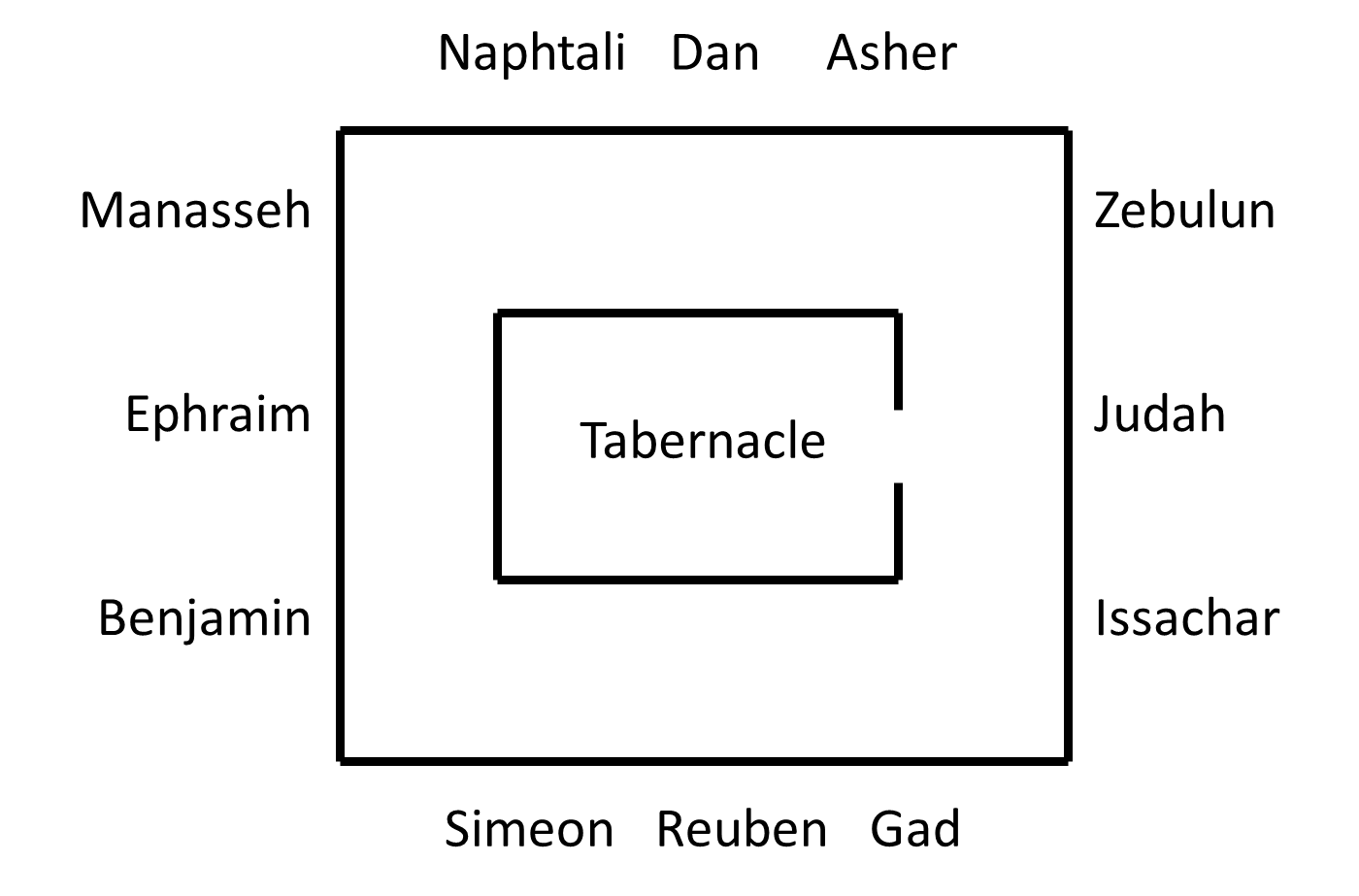 Law and Grace: The SOM – Matthew 5:1–8:1 (Luke 6:17–49)
THE CAMP OF ISRAEL IN THE WILDERNESS ~1400 BC
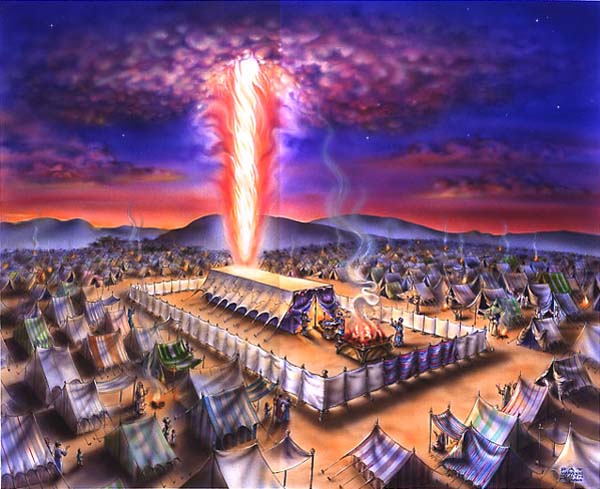 Law and Grace: The SOM – Matthew 5:1–8:1 (Luke 6:17–49)
KING SOLOMON’S TEMPLE BUILT IN JERUSALEM (971-931 BC).
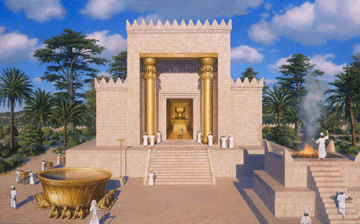 Law and Grace: The SOM – Matthew 5:1–8:1 (Luke 6:17–49)
HEROD’S TEMPLE WAS DESTROYED BY THE ROMANS IN 70 AD,
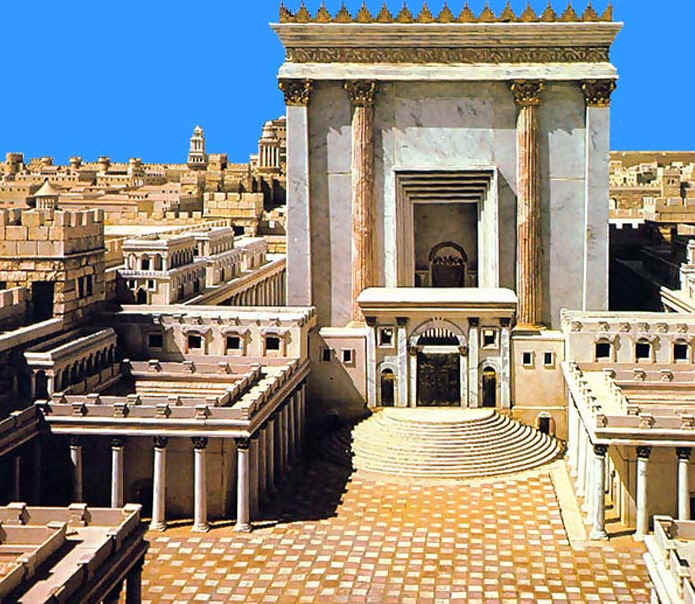 Law and Grace: The SOM – Matthew 5:1–8:1 (Luke 6:17–49)
THE FUTURE TOLD, WELL IN ADVANCE
Tribulation      Millennial Kingdom     Eternity
7 years         1000 years                    timeless
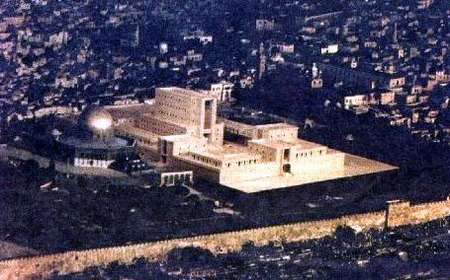 Law and Grace: The SOM – Matthew 5:1–8:1 (Luke 6:17–49)
THE FUTURE TOLD, WELL IN ADVANCE
Tribulation      Millennial Kingdom     Eternity
7 years         1000 years                    timeless
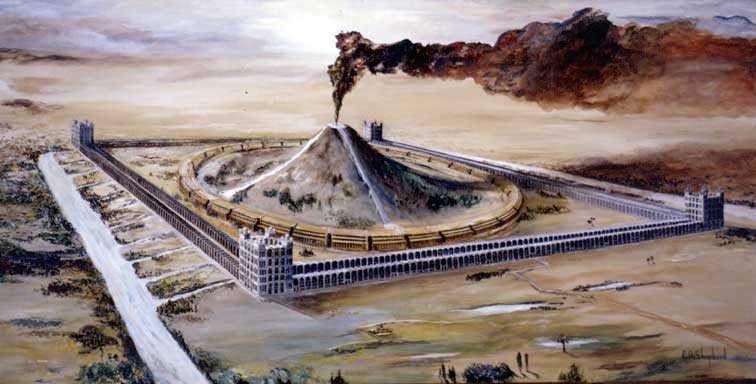 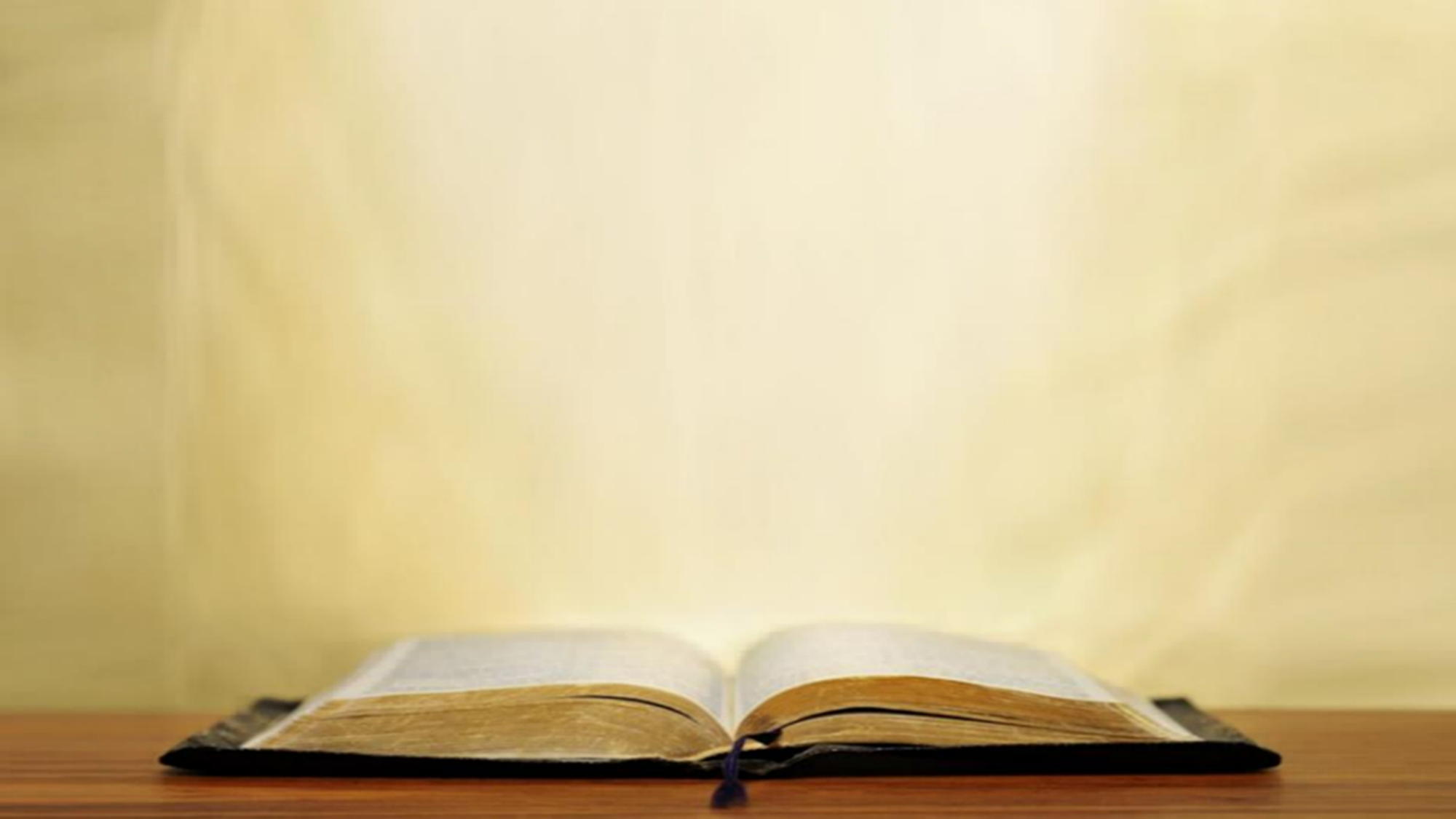 Isaiah 49:22-23
gentiles and israel - their relationship during christ’s reign on earth
22 Thus says the Lord God, "Behold, I will lift up My hand to the nations and set up My standard to the peoples; and they will bring your sons in their bosom, and your daughters will be carried on their shoulders. 23 Kings will be your guardians, and their princesses your nurses. They will bow down to you with their faces to the earth and lick the dust of your feet; and  you will know that I am the Lord; those who hopefully wait for Me will not be put to shame."
Zechariah 8:20-23
the gentiles will come to christ through the jews, during christ’s reign on earth
20 “Thus says the Lord of hosts, ‘It will yet be that peoples will come, even the inhabitants of many cities. 21 The inhabitants of one will go to another, saying, “Let us go at once to entreat the favor of the Lord, and to seek the Lord of hosts; I will also go.” 22 ‘So many peoples and mighty nations will come to seek the Lord of hosts in Jerusalem and to entreat the favor of the Lord.’ 23 “Thus says the Lord of hosts, ‘In those days ten men from all the nations will grasp the garment of a Jew, saying, “Let us go with you, for we have heard that God is with you.”
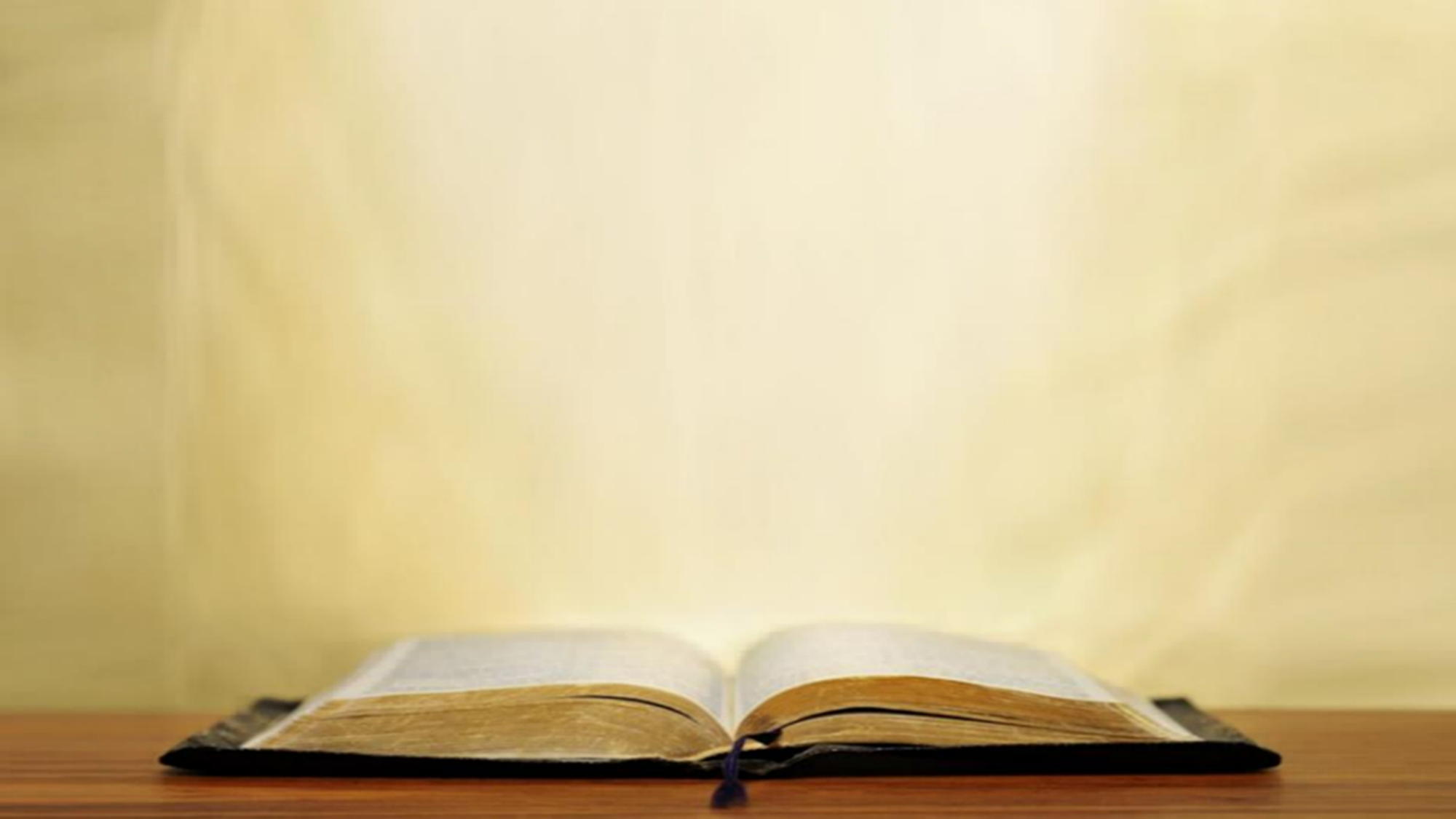 Law and Grace: The SOM – Matthew 5:1–8:1 (Luke 6:17–49)
WHEN CHRIST REIGNS, THE PEOPLE OF ISRAEL WILL BE HIGHLY REGARDED BECAUSE CHRIST WILL BE HIGHLY REGARDED
When Christ reigns, the nations (i.e., the Gentiles) they will truly uphold, support and even regard highly the people of Israel.
This is an aspect of the Gentiles’ part in fulfilling God’s eternal purpose – What eternal purpose is that?
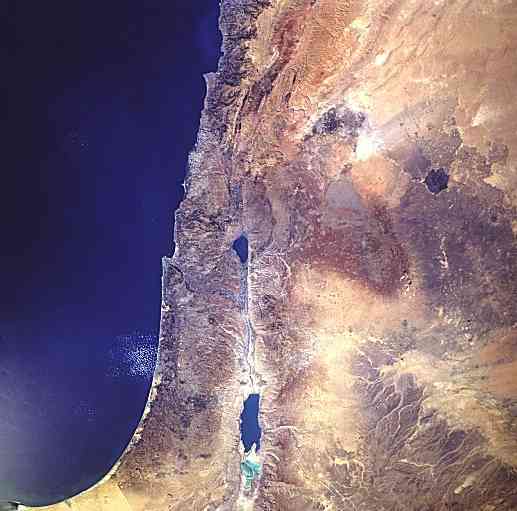 To declare, reveal, and share God’s glory so that He will be glorified.
Law and Grace: The SOM – Matthew 5:1–8:1 (Luke 6:17–49)
WHEN CHRIST REIGNS, THE PEOPLE OF ISRAEL WILL BE HIGHLY REGARDED BECAUSE CHRIST WILL BE HIGHLY REGARDED
The Lord has seen fit to set saved Jews, Gentiles and we in the Church in different relationship with Himself, but all three groups will fulfill God’s eternal purpose in their appointed role.
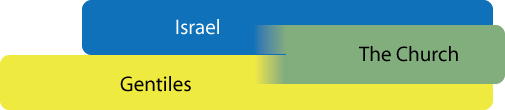 Law and Grace: The SOM – Matthew 5:1–8:1 (Luke 6:17–49)
THE FUTURE TOLD, WELL IN ADVANCE
Tribulation      Millennial Kingdom     Eternity
7 years         1000 years                    timeless
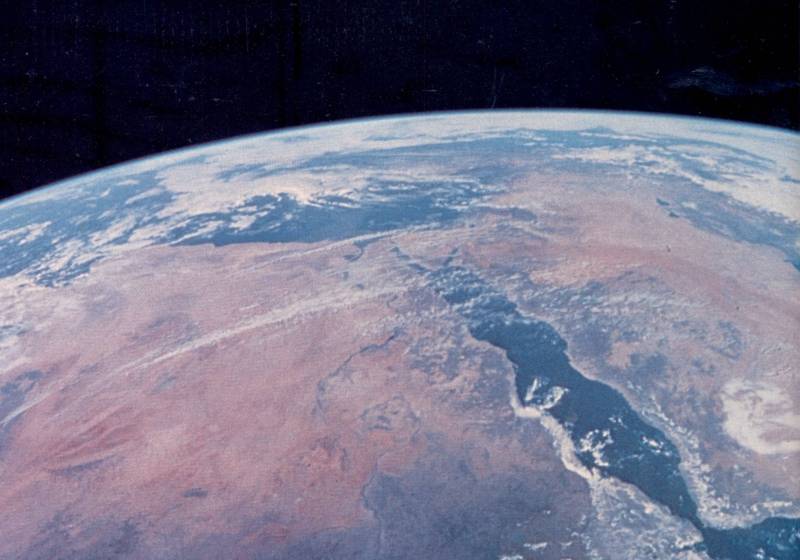 Law and Grace: The SOM – Matthew 5:1–8:1 (Luke 6:17–49)
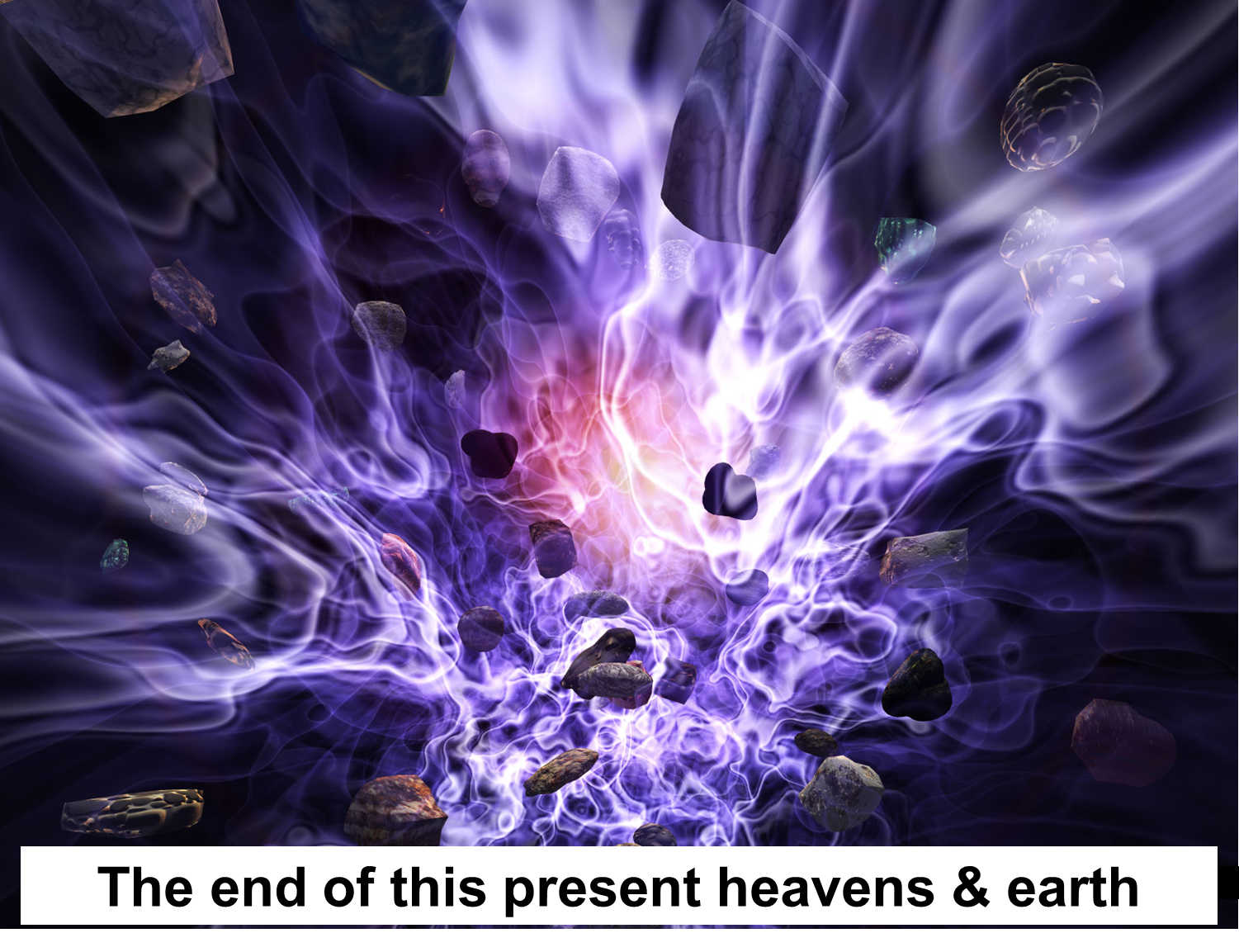 Law and Grace: The SOM – Matthew 5:1–8:1 (Luke 6:17–49)
THE FUTURE TOLD, WELL IN ADVANCE
Tribulation      Millennial Kingdom     Eternity
7 years         1000 years                    timeless
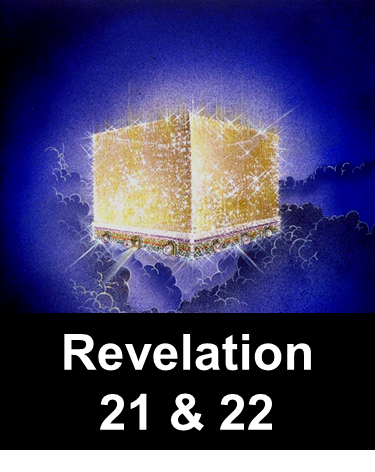 God will create a new heavens and a new earth, the center of which will be in a New Jerusalem.
Law and Grace: The SOM – Matthew 5:1–8:1 (Luke 6:17–49)
THE FUTURE TOLD, WELL IN ADVANCE
The New Jerusalem will have 12 gates, 3 on each side, one for each of the 12 tribes of Israel.
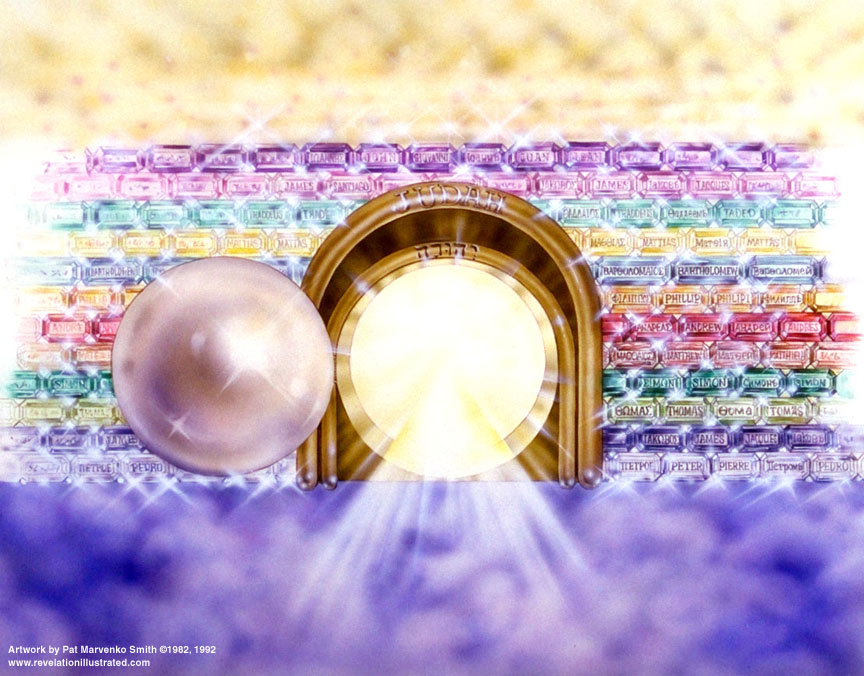 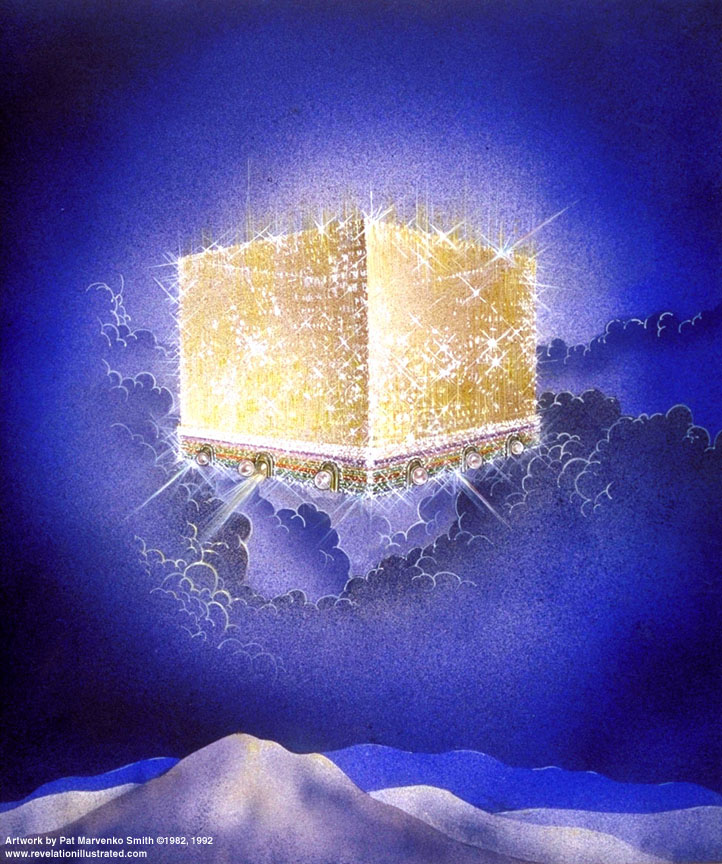 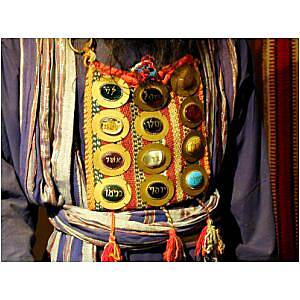 Law and Grace: The SOM – Matthew 5:1–8:1 (Luke 6:17–49)
ISRAEL WAS AND WILL BE THE GENTILES’ ACCESS TO GOD
Just as Israel once became the means of access to God for the Gentiles, the Gentiles will have their access to God through Israel in both the coming earthly kingdom and in the new heavens and the new earth.
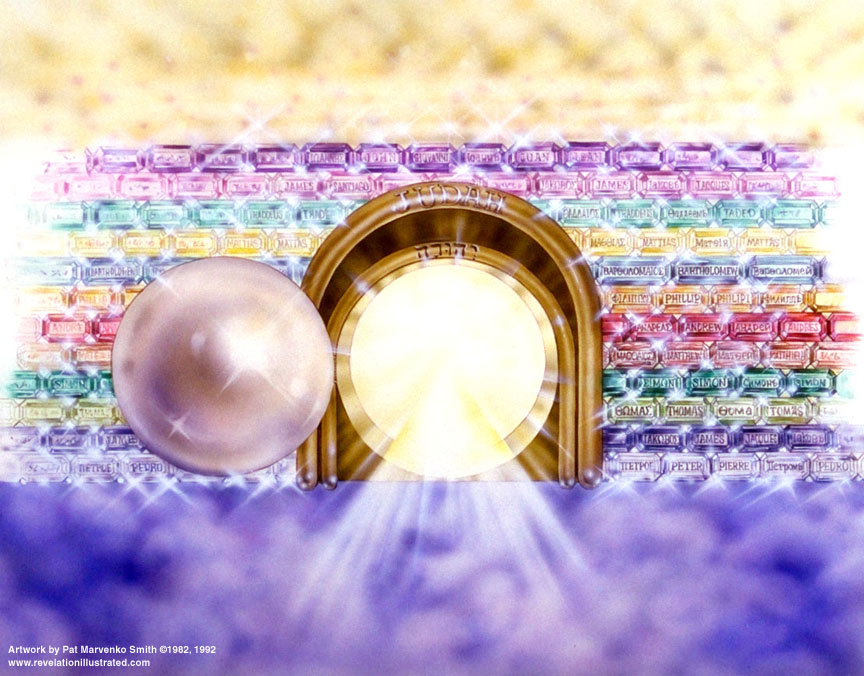 Law and Grace: The SOM – Matthew 5:1–8:1 (Luke 6:17–49)
ISRAEL WAS AND WILL BE THE GENTILES’ ACCESS TO GOD
The gates of access into the New Jerusalem will be named for each of the tribes of Israel but will also consist of the same precious stones that were on the breastplate of the High Priest, and the kings of the earth will bring in the glory of nations (cf. Rev. 21:4-6).
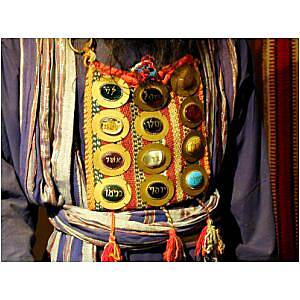 Law and Grace: The SOM – Matthew 5:1–8:1 (Luke 6:17–49)
WE IN THE CHURCH HAVE A DIFFERENT CALLING & LOCATION
We in the Church, the body of Christ, the bride of Christ, have a different location and standing, now and forever, that is distinct from both the Gentiles and Israel!
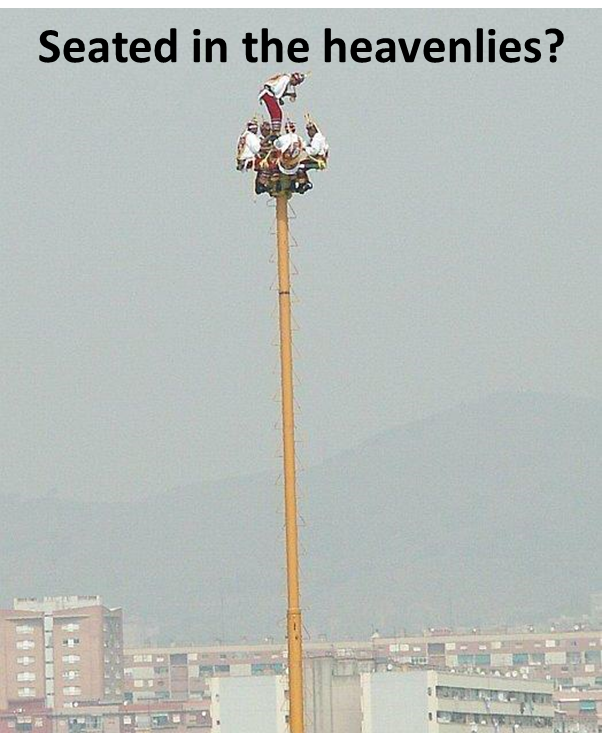 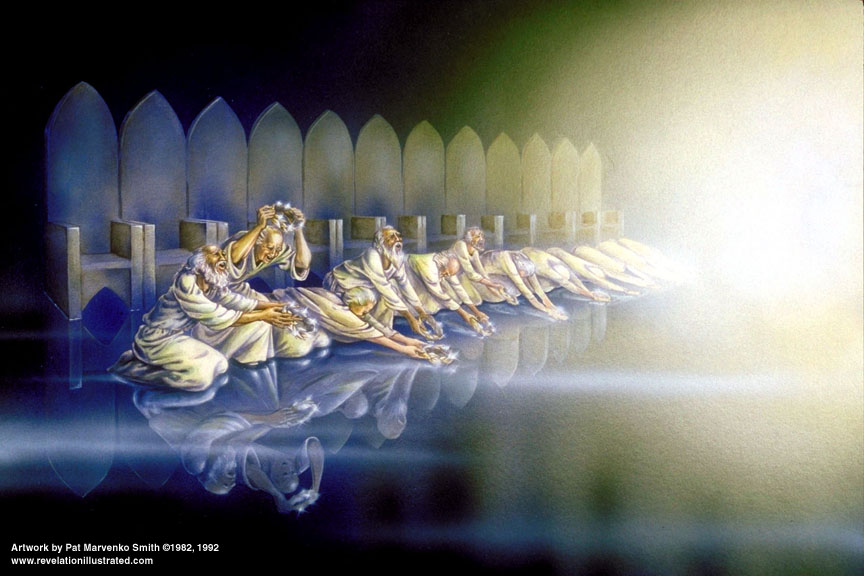 Law and Grace: The SOM – Matthew 5:1–8:1 (Luke 6:17–49)
WE IN THE CHURCH HAVE A DIFFERENT CALLING & LOCATION
Gentiles are those ‘among the nations’ and according to 1 Corinthians 10:1-2, Israel is those who were all ‘baptized into Moses’. But…
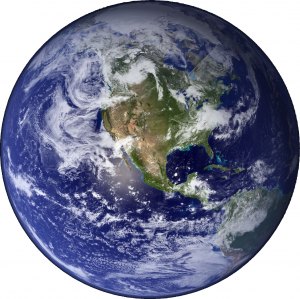 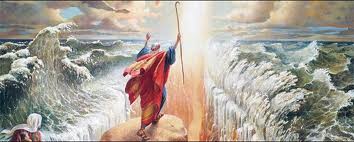 Law and Grace: The SOM – Matthew 5:1–8:1 (Luke 6:17–49)
WE IN THE CHURCH HAVE A DIFFERENT CALLING & LOCATION
…only Church Age believers are baptized into Christ – made to be ‘in Christ’.
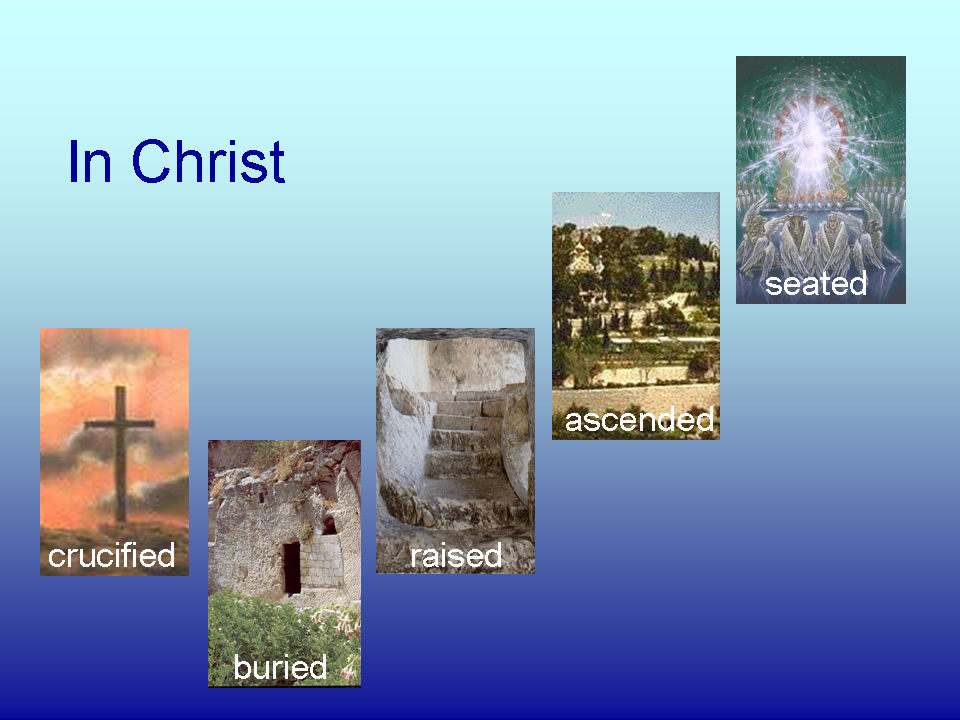 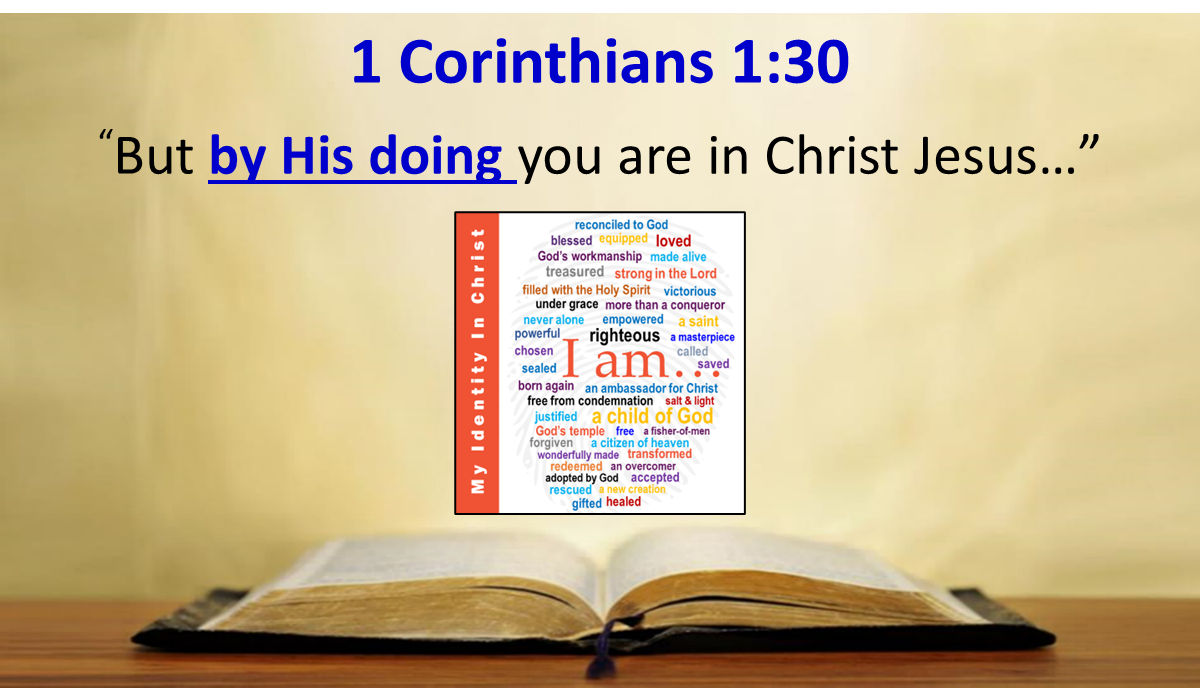 Law and Grace: The SOM – Matthew 5:1–8:1 (Luke 6:17–49)
HEAVEN IS WHERE WE’RE AT!
There in the heavenlies in Christ is:
where we are blessed;
where we are seated with Him;
where we have our citizenship; and
where we breathe in pure grace
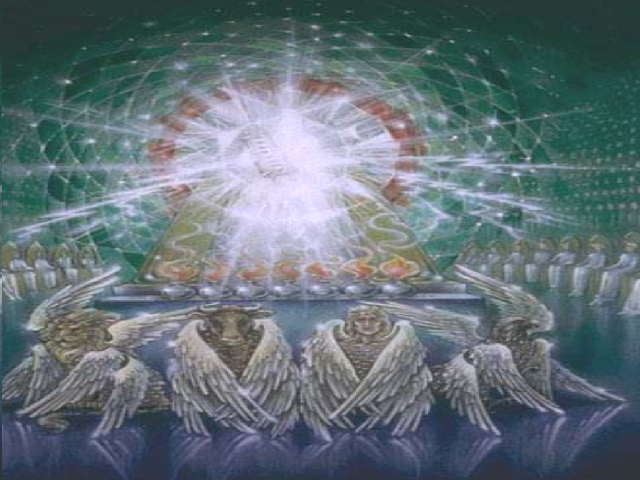 This is the unique calling and location of the Church, the Body and Bride of Christ alone!
Session 39 Outline
Review 
Purpose, Aim, and Objective
Session 38
Gentiles, Israel, and the Church – Part II
More Information
Charting The Future
Concluding Observations
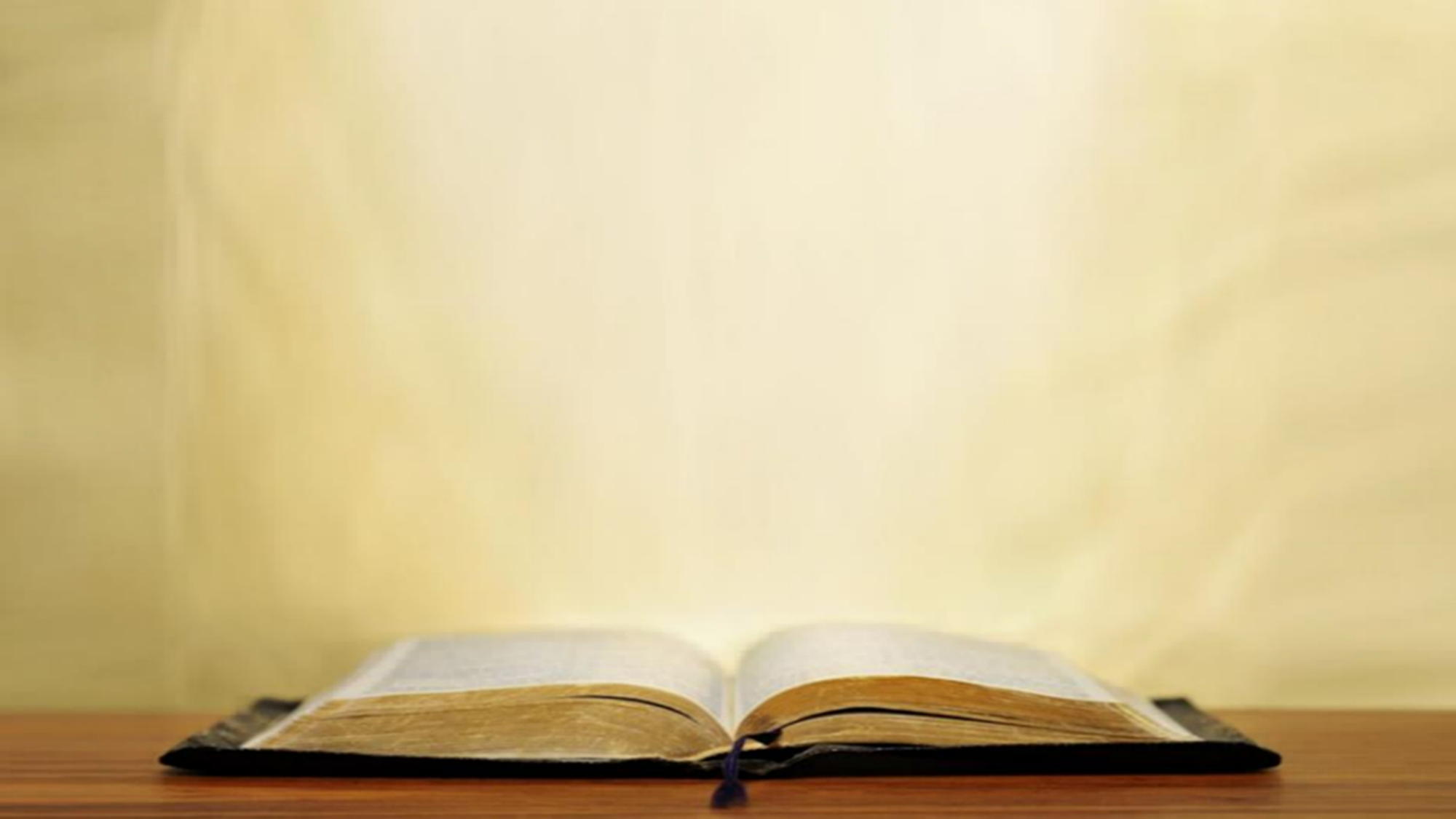 Ephesians 2:4-7
expanded and explained
4 But the one true God, being wealthy in mercy, so as to withhold punishment that was justly due us, because of His great love with which He loved us, 5 even when we were dead, so as to be spiritually separated from God in our transgressions, made us alive together with the Christ - the Messiah! (by grace, which is God’s unmerited favor, you have been permanently and irreversibly saved – forever) 6 and raised us up with Him, and seated us with Him in the heavenly places in Christ Jesus - the full and final consequence of having been baptized into Him, 7 so that in the ages to come He will show, so as to visibly demonstrate, the awesome wealth of His grace in kindness to us who are in Christ Jesus.
Law and Grace: The SOM – Matthew 5:1–8:1 (Luke 6:17–49)
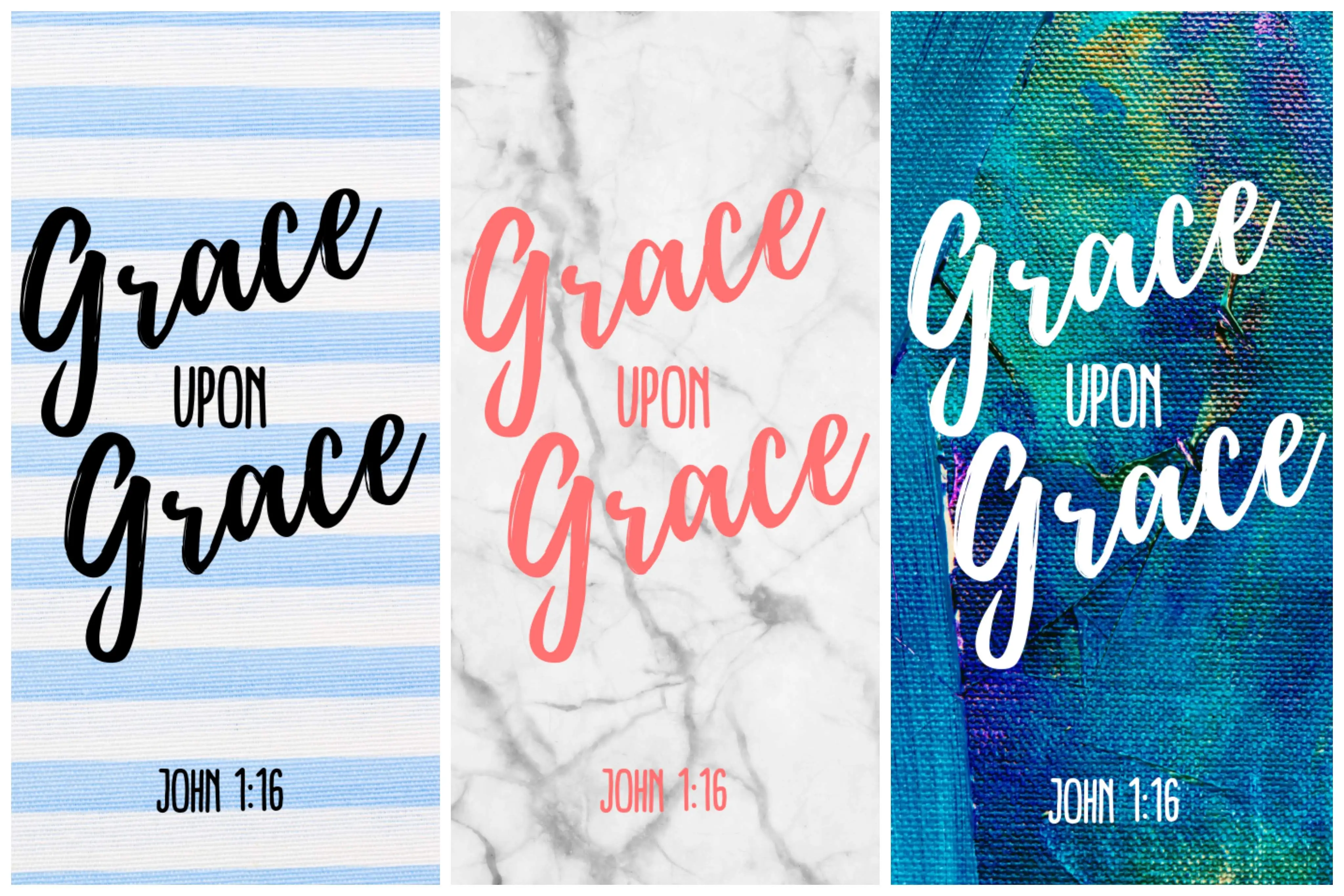 Infinite grace of such magnitude that it will take ABBA, Father all eternity to fully, explicitly, and graphicly demonstrate it to us!
Law and Grace: An OverviewJim McGowan, Th.D.Sugar Land Bible Church10-01-2023
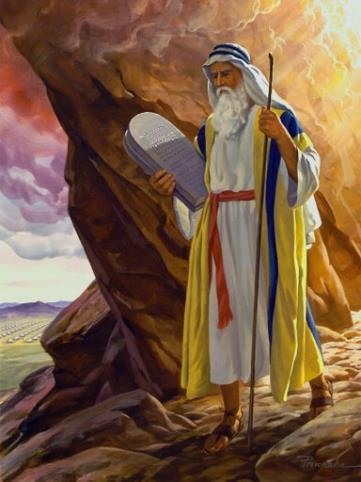 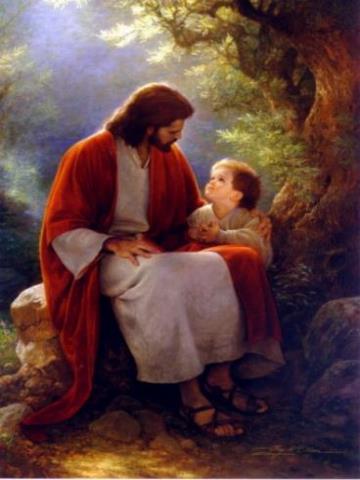 …but grace and truth were realized through Jesus Christ - John 1:17
For the Law was given through Moses…
Special thanks to Dr. Vern Peterman for access to his insights and resources.